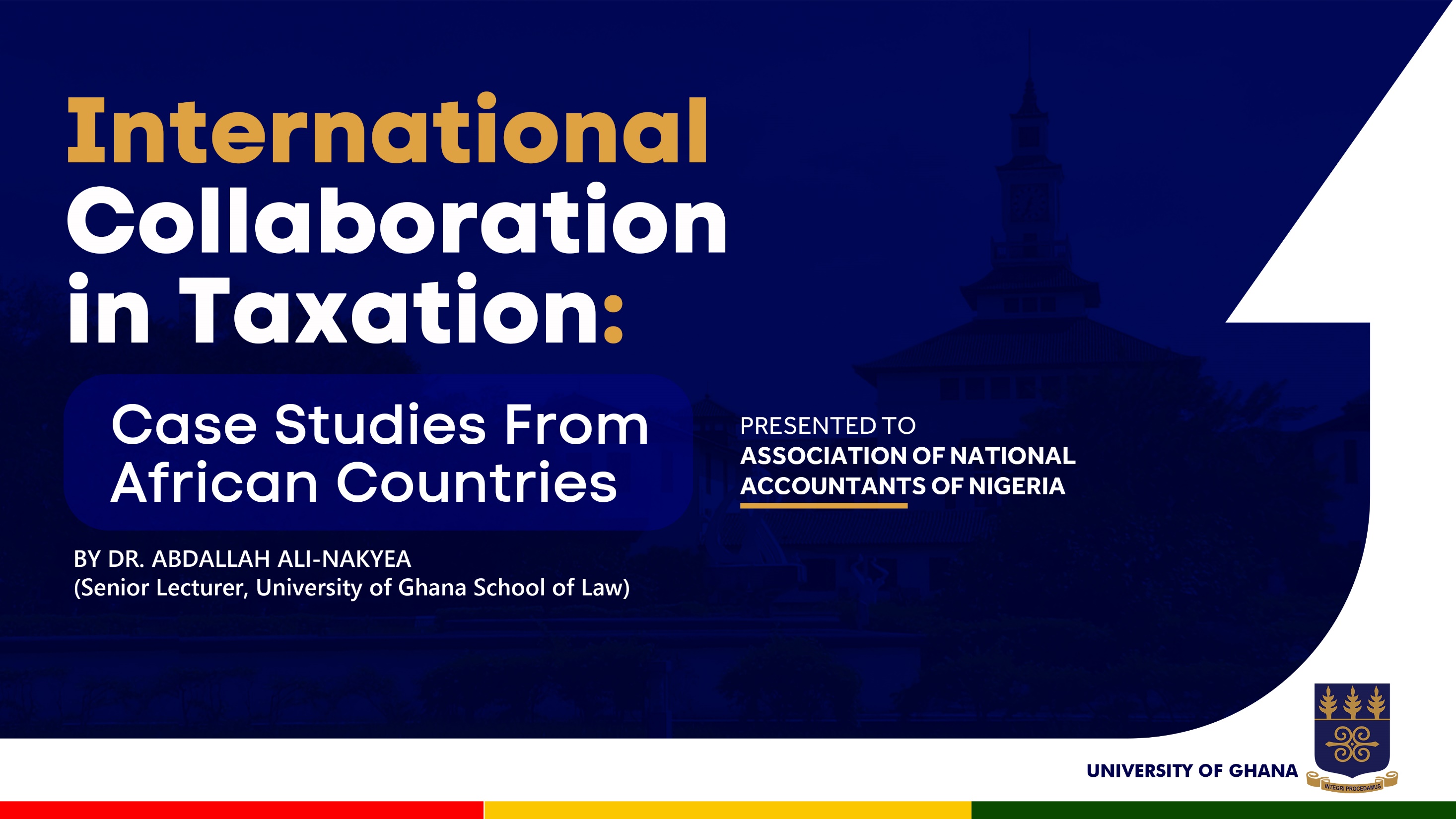 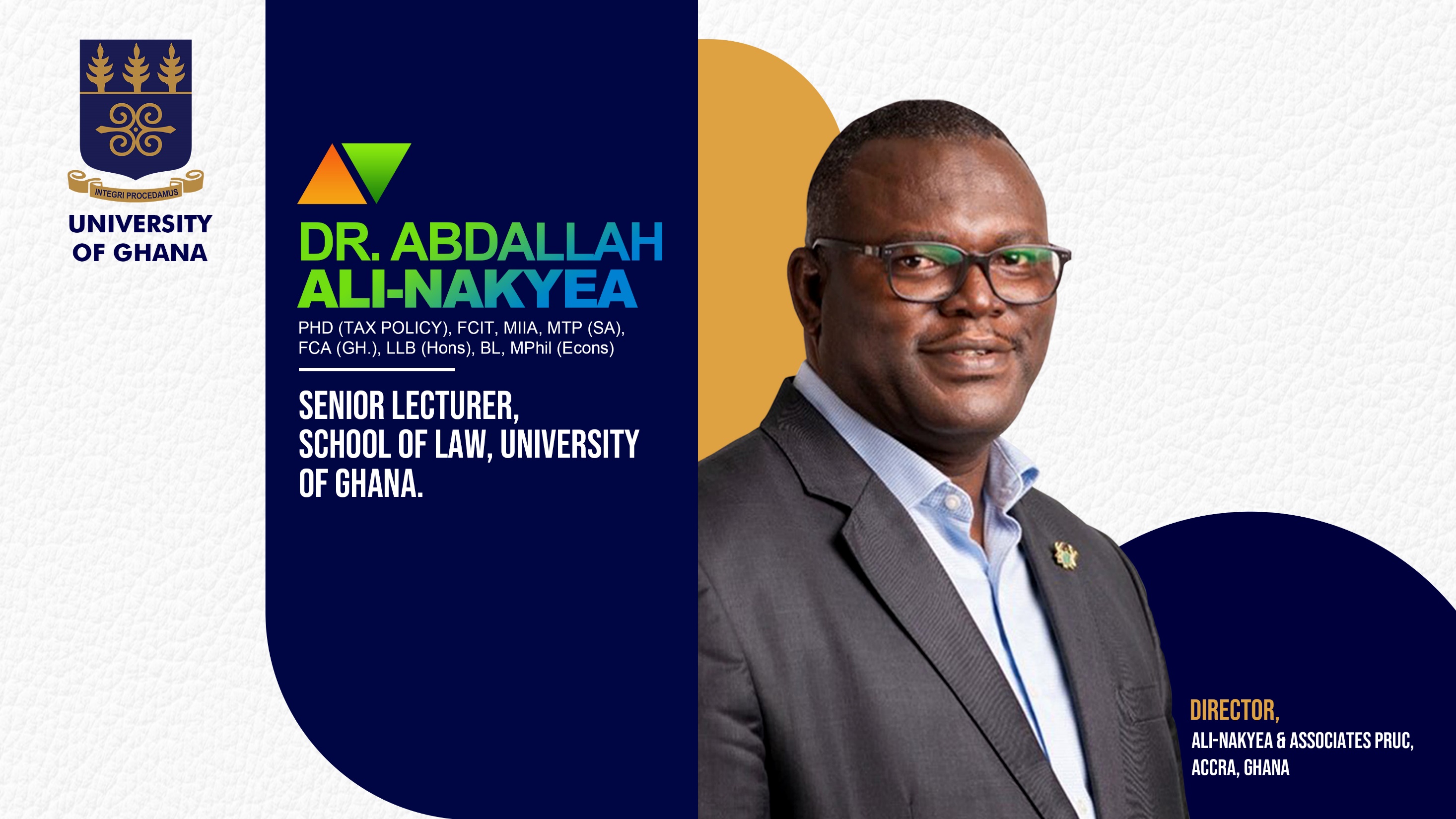 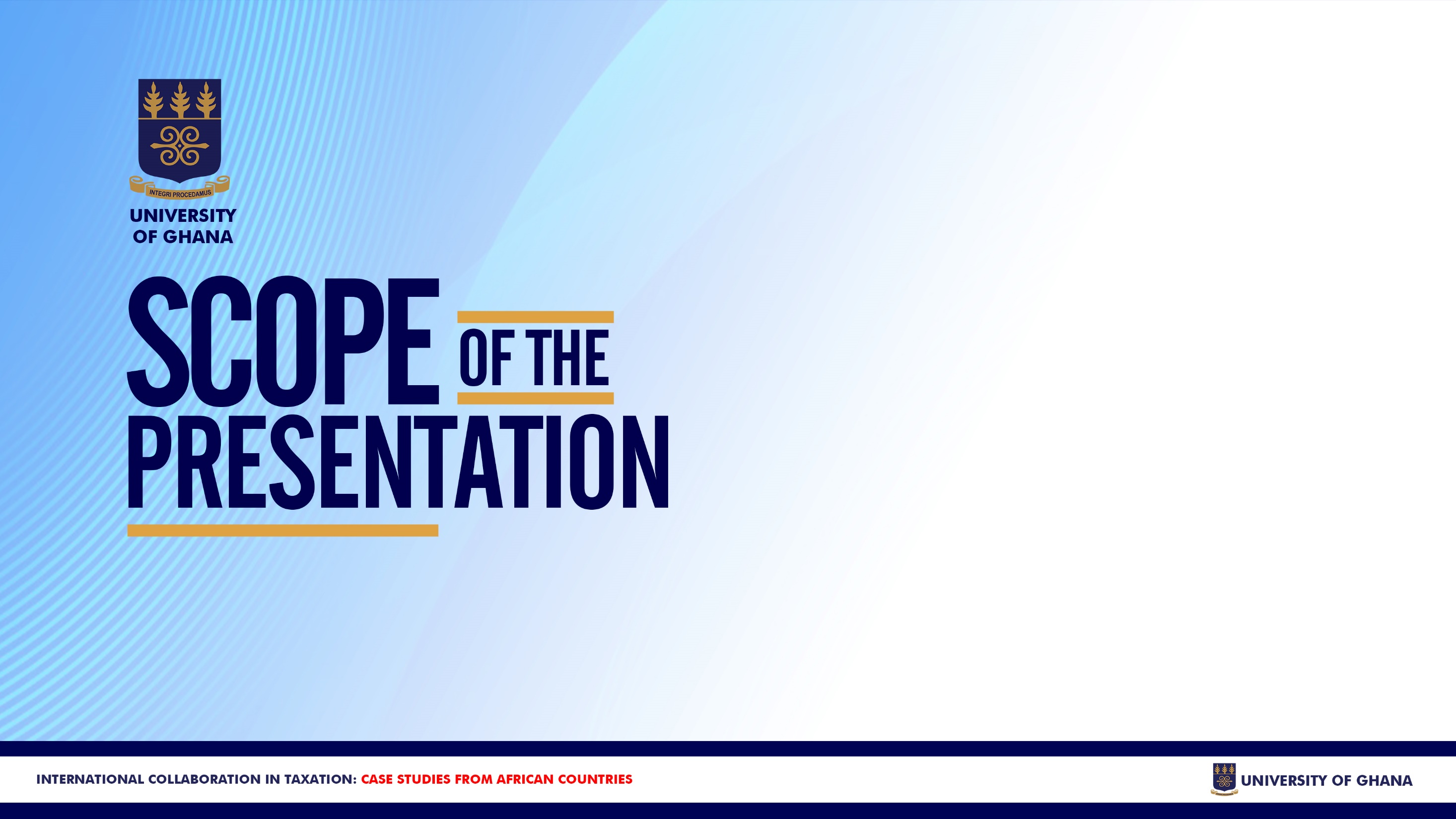 Introduction

Importance of international collaboration in taxation

Examples of successful international tax collaborations

The relevance of international collaboration in tax in the African context 

Challenges in implementing international tax standards
 
Case study from Africa – Ghana, Zambia and Kenya, as examples

Lessons and best practices for African countries to enhance international tax cooperation

Conclusion
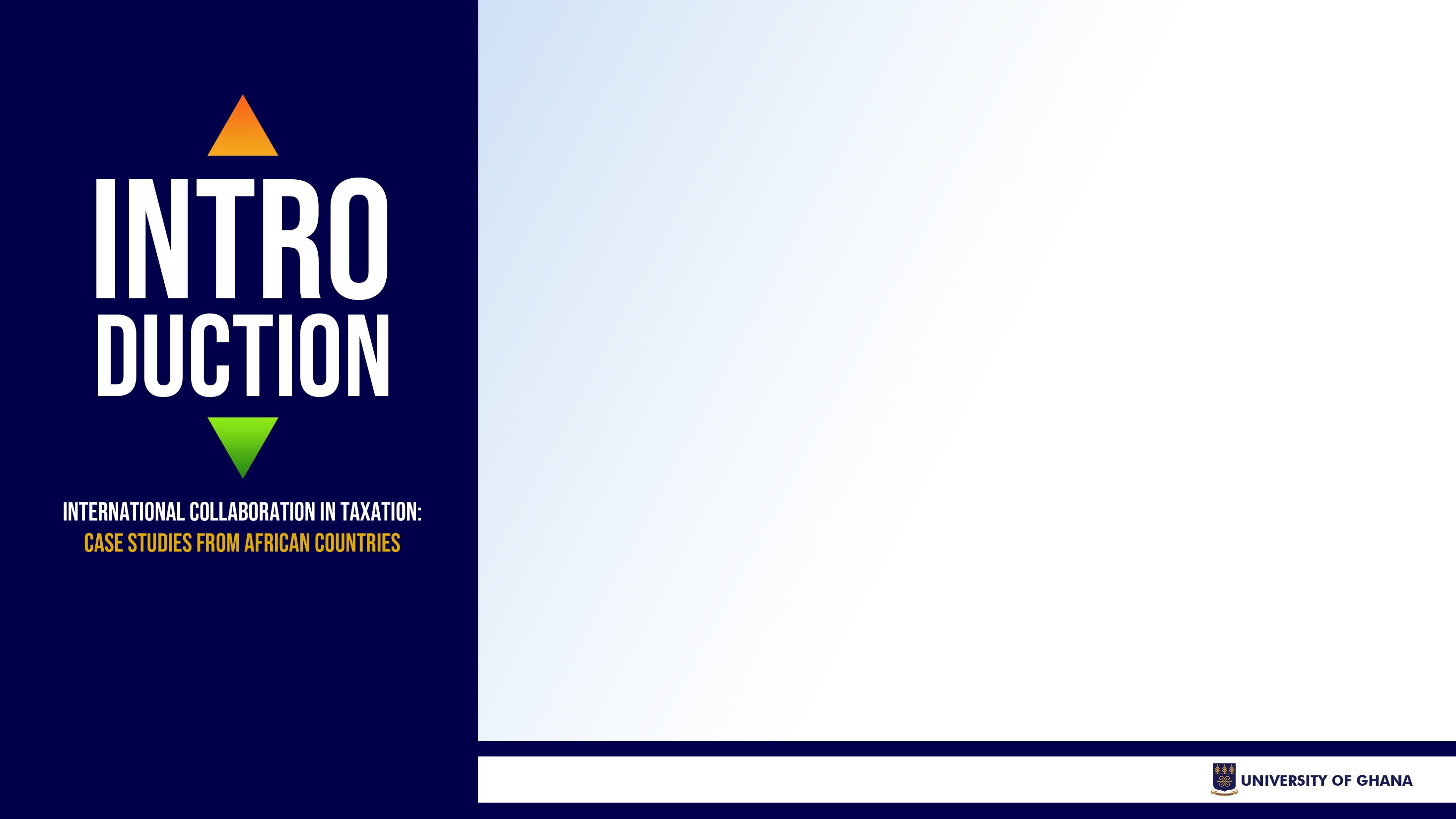 The term "international collaboration in taxation" describes initiatives taken by nations and international organizations to cooperate on issues pertaining to taxes. 

The UN Tax Committee strengthens international cooperation on tax matters, domestic and international, with a special focus on the needs and capacities of developing countries in this area. 

It generates practical guidance for governments, tax administrators, and taxpayers to strengthen tax systems for sustainable development. 

The committee is comprised of twenty-five members that are nominated by Governments, drawn from Ministries of Finance and Tax Administration from all over the world.

The aim of international tax collaboration is to allow the exchange of knowledge and expertise on tax audit with the tax administrations of developing countries based on a perspective of “practical learning” in real-time.
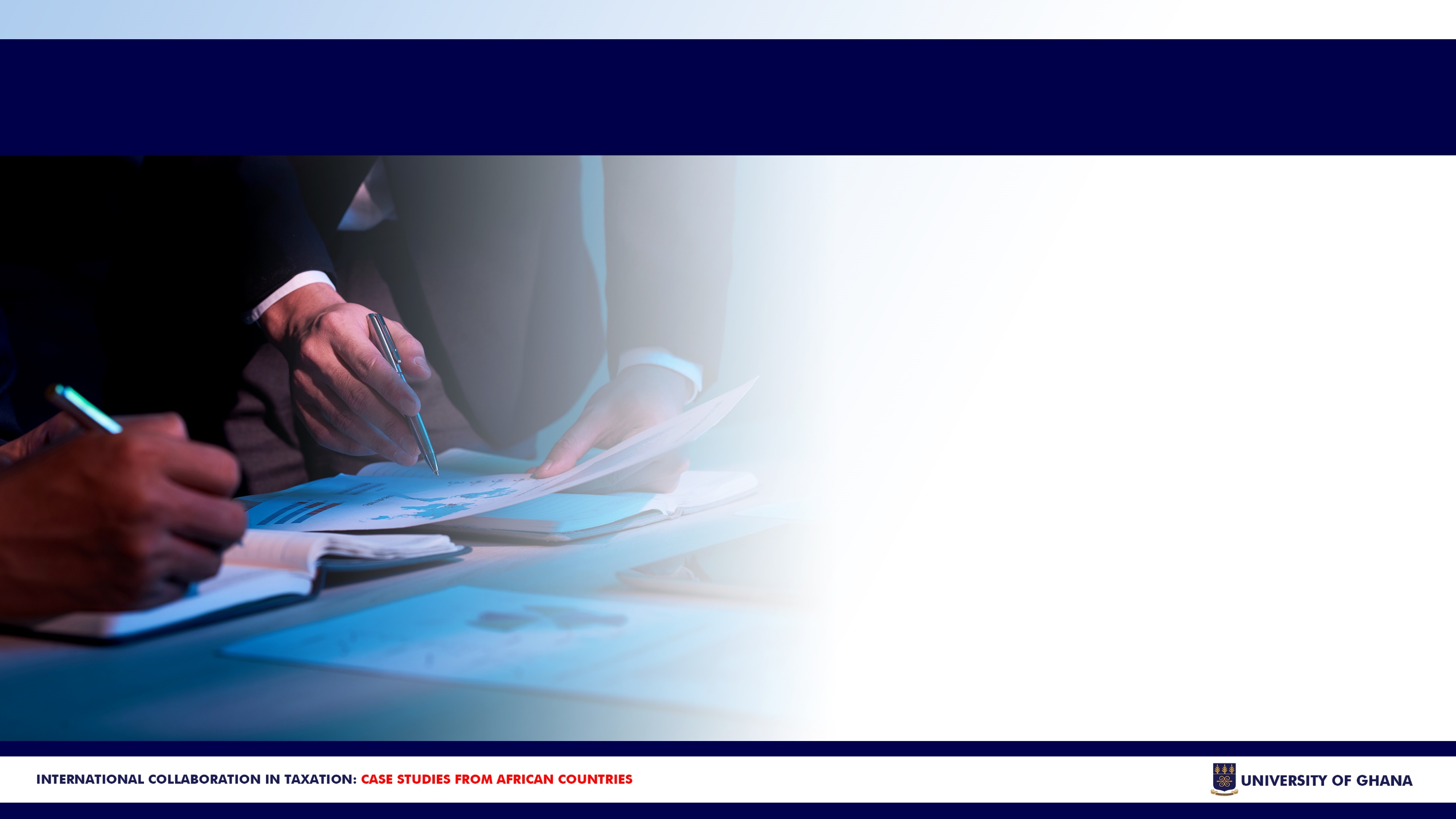 IMPORTANCE OF INTERNATIONAL COLLABORATION IN TAXATION
Governments all over the world face challenges such as securing revenues, resolving inequality, and reducing greenhouse gas emissions. 

These issues transcend national boundaries and are becoming more and more necessary for governments to collaborate if they are to succeed.

International cooperation is required to address these cross-border spillovers or the consequences of one nation's actions on other nations. 

The areas that require coordination the most among the different states are the taxation of individuals and multinational corporations (multinationals), as well as carbon pricing.
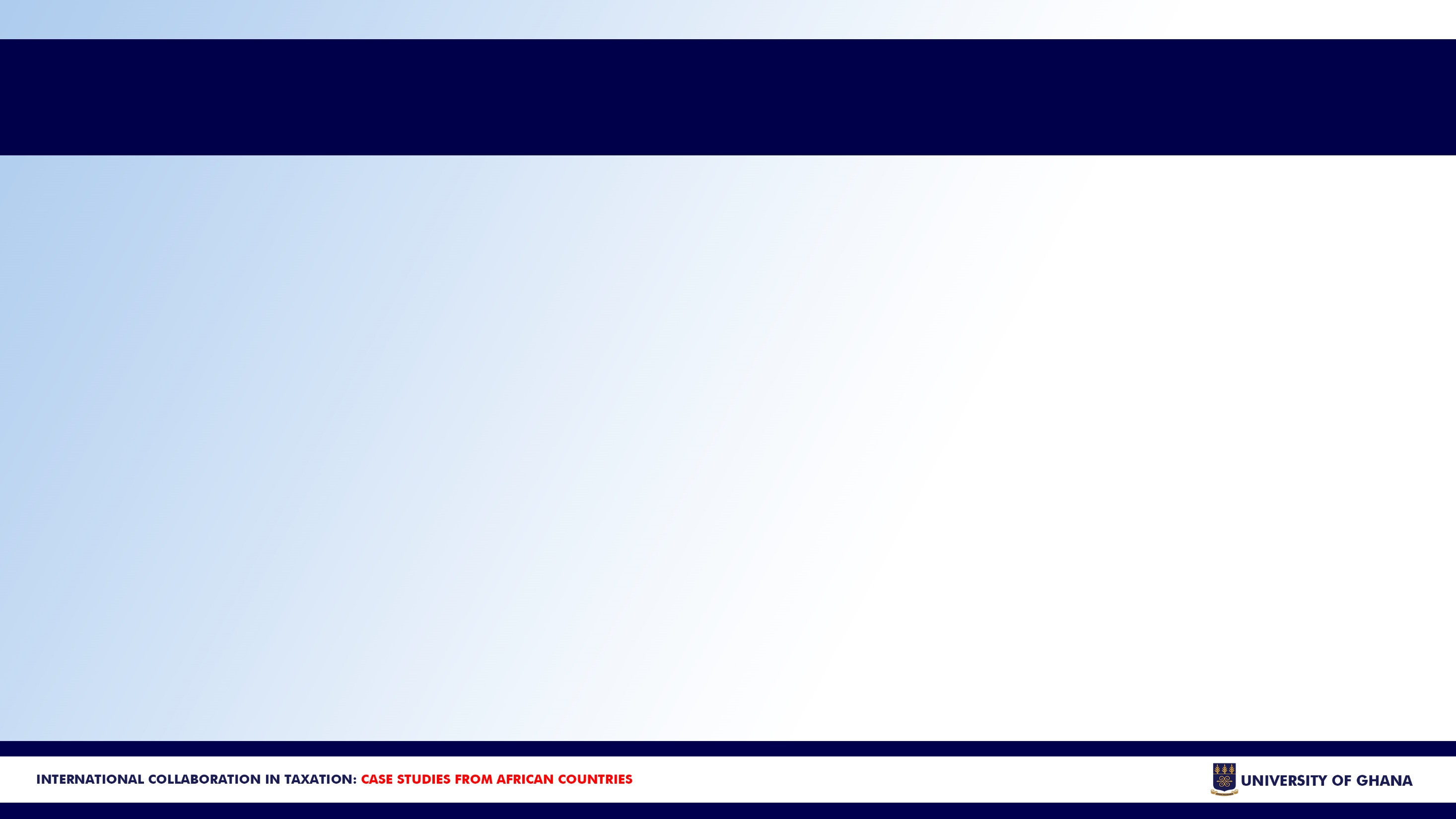 ADDRESSING TAX EVASION AND AVOIDANCE
Aggressive tax avoidance and tax evasion schemes have given rise to the demand for collaboration between states on taxation. 

Tax administrations — particularly in developing nations — struggle to keep up with the increasing ease with which funds are transferred across borders through virtual assets with near-anonymity, even as they improve their own use of technology to gather and process data to identify compliance risks. 

Through collaboration, countries can share information and resources to combat tax evasion and tax avoidance. 

This helps to ensure that individuals and businesses pay their fair share of taxes, promoting a level playing field and preventing tax base erosion.
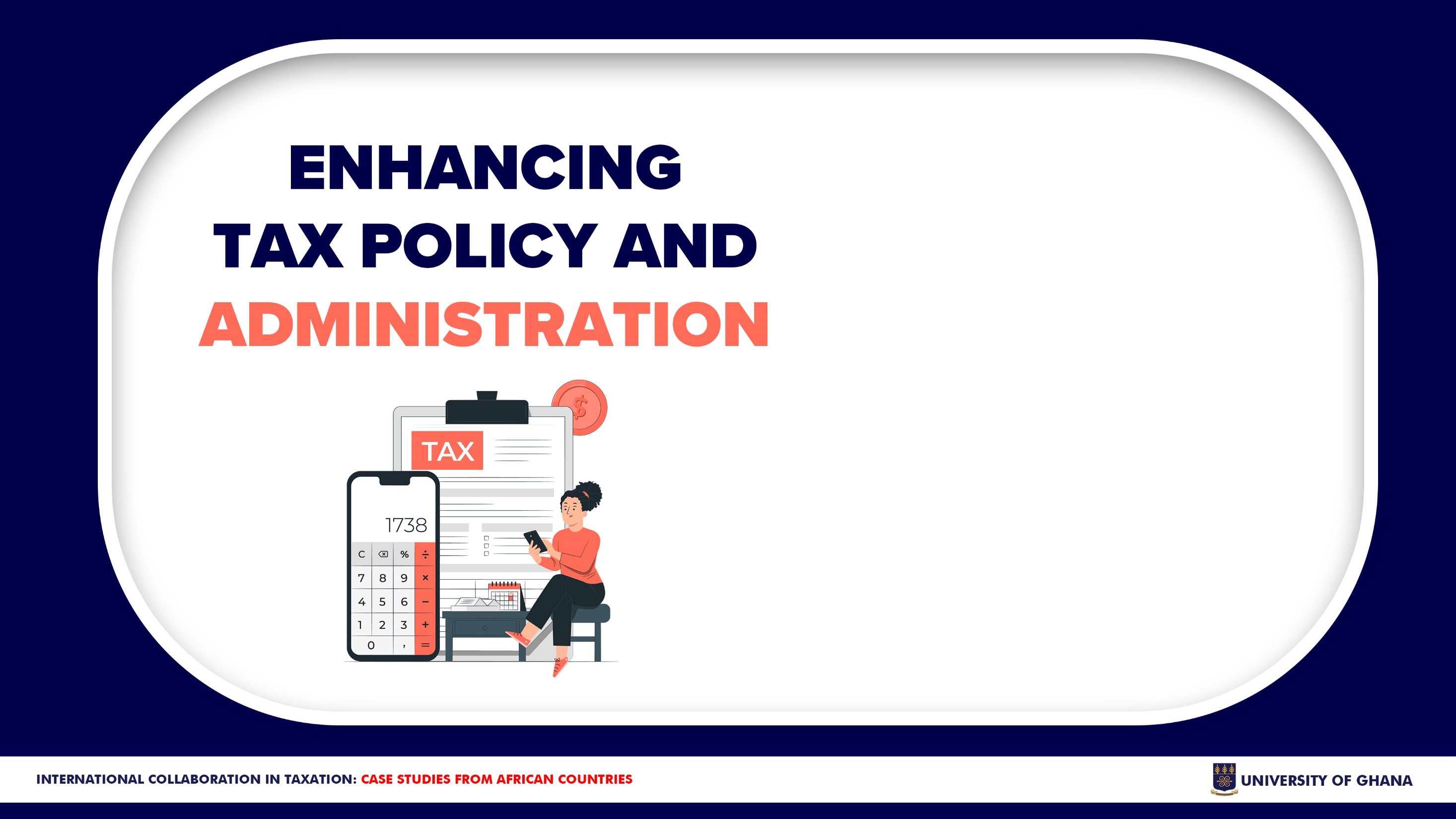 Collaboration allows countries to learn from each other's experiences and best practices in tax policy design and tax administration. 

This can lead to the development of more effective and efficient tax systems, promoting economic growth and stability.
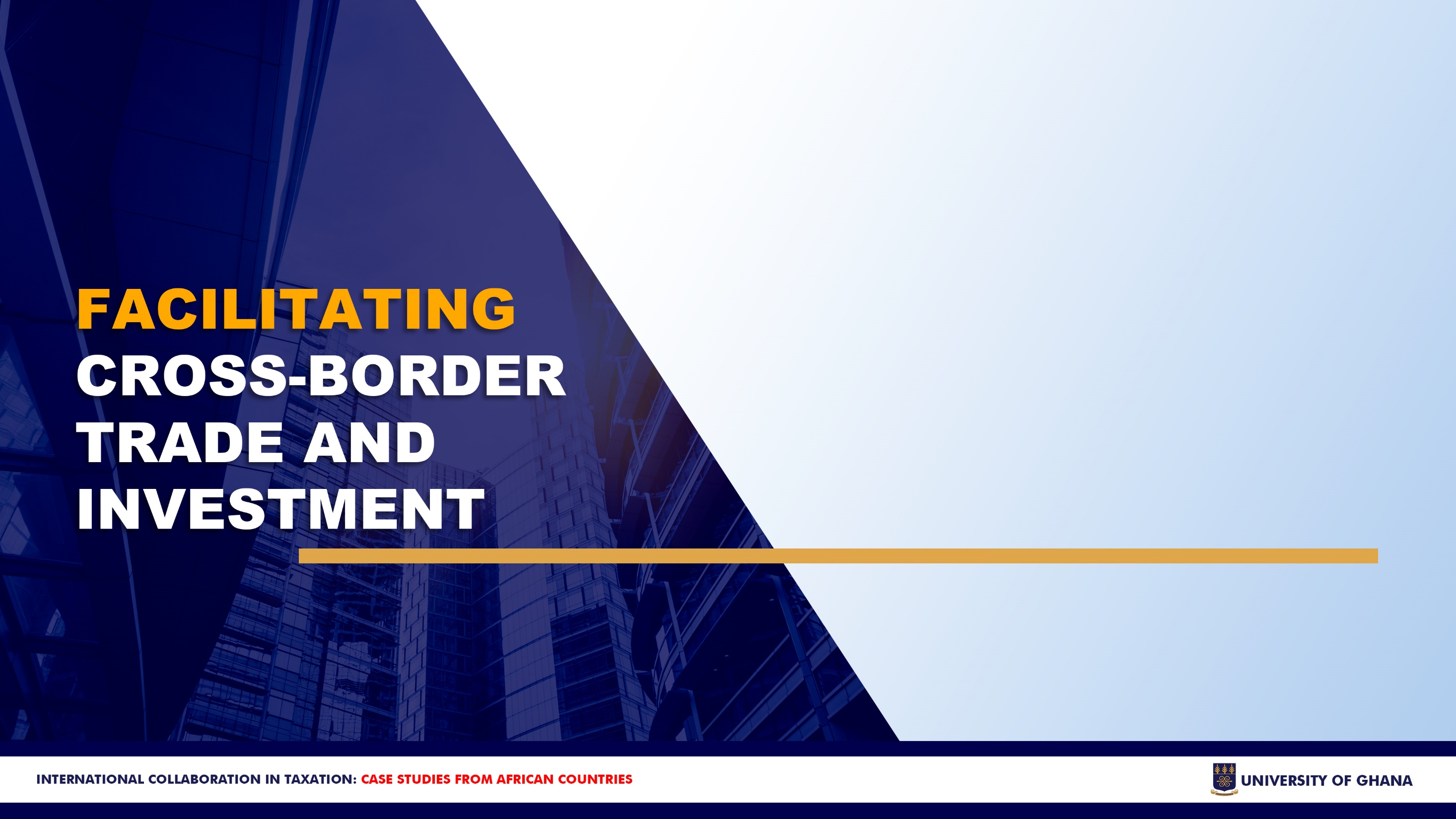 International collaboration in taxation helps to reduce barriers and uncertainties for businesses engaged in cross-border trade and investment. 

Cooperation in areas such as double taxation agreements and transfer pricing rules can provide clarity and certainty for taxpayers, encouraging international economic activities.
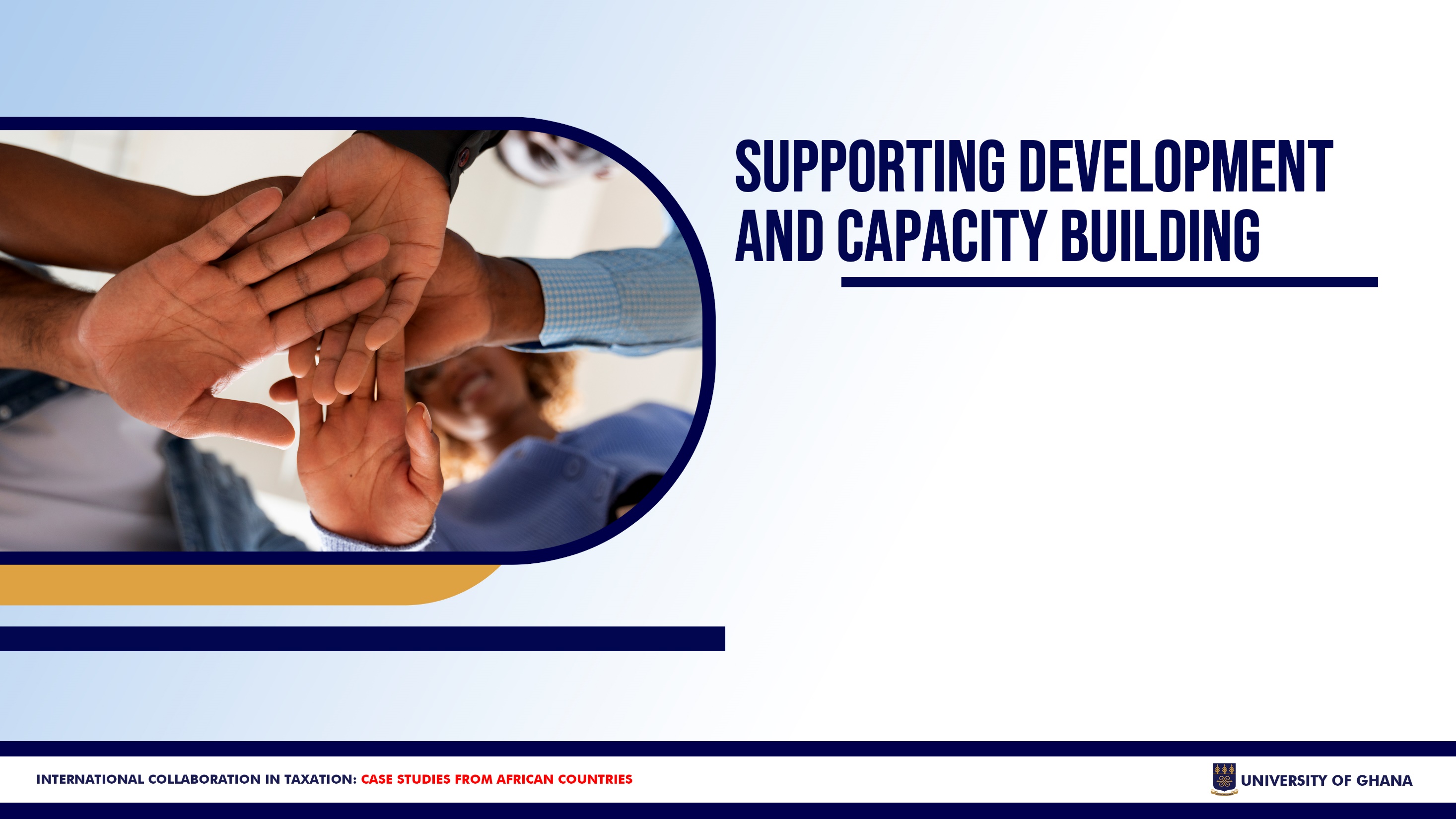 Developing countries often face challenges in building robust tax systems. 

International collaboration provides 
opportunities for capacity building, 
technical assistance, and 
knowledge sharing, 
helping countries to strengthen their tax administrations and generate sustainable revenue for development purposes.
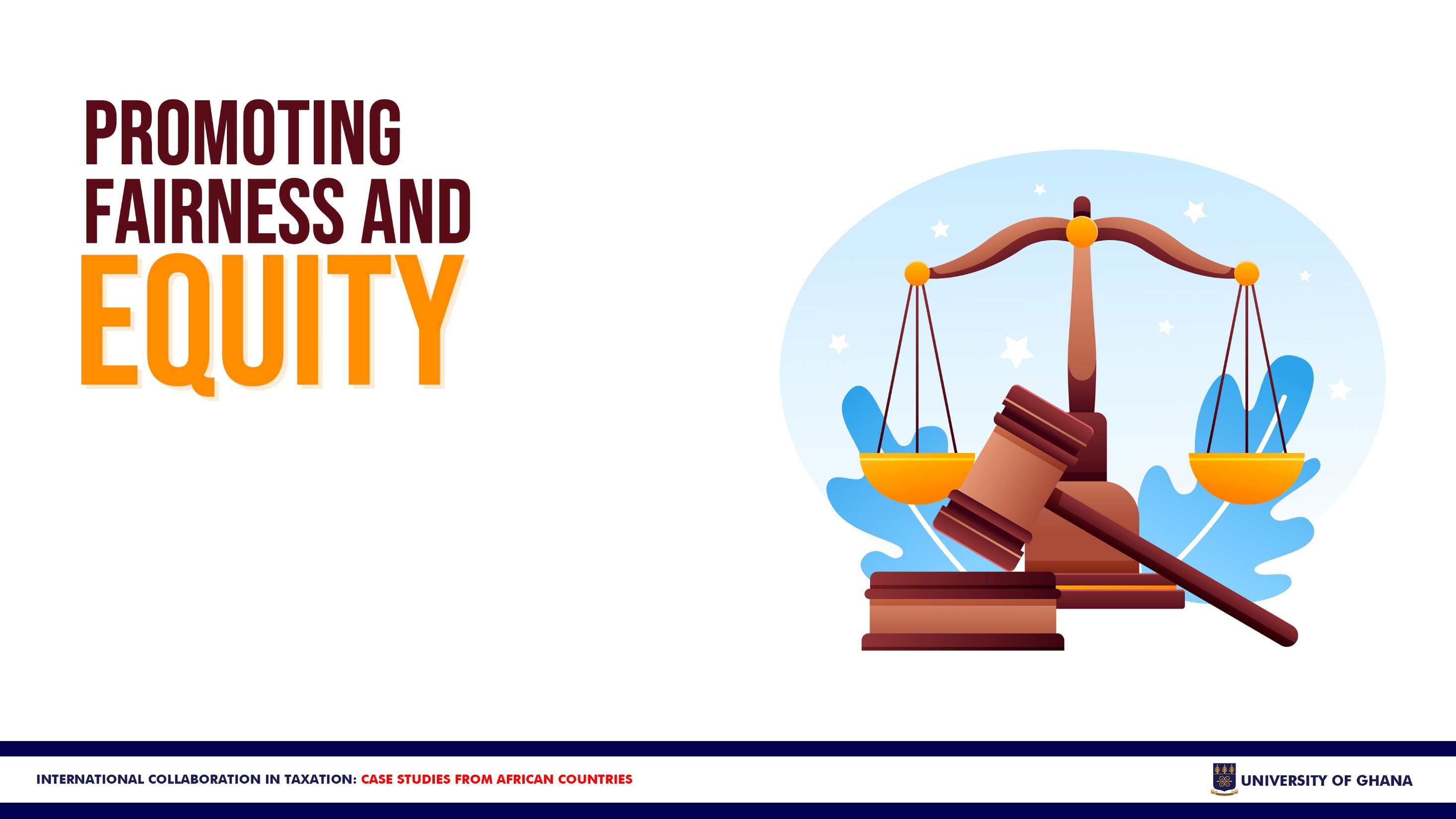 Collaboration in taxation aims to promote fairness and equity in the global tax landscape. 

It helps to 
prevent harmful tax practices, 
promote transparency, and 
ensure that multinational corporations contribute their fair share of taxes in the countries where they operate.
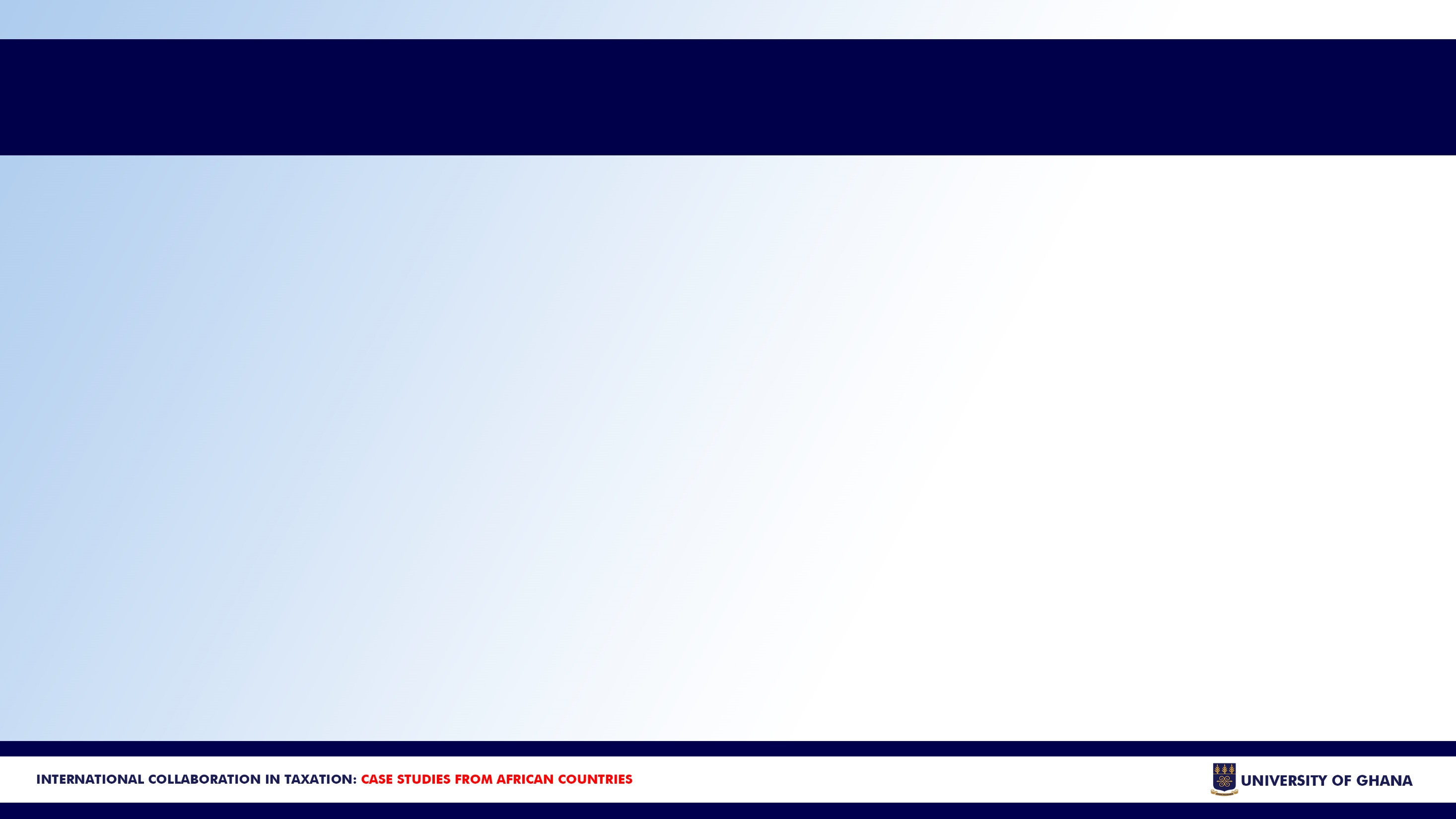 EXAMPLES OF SUCCESSFUL INTERNATIONAL TAX COLLABORATIONS
International collaborations serve as examples of successful efforts to enhance transparency, combat tax evasion, and foster economic growth. 

International organizations such as the OECD,  the International Monetary Fund (IMF), and the World Bank play significant roles in facilitating international tax collaboration. 

They provide platforms for dialogue, develop international tax standards and guidelines, and assist countries in building capacity for effective tax administration.
They
develop international tax standards,
develop guidelines and best practices,
provide technical assistance to developing countries, and
monitor global tax trends to address emerging challenges effectively.
These institutions serve as
platforms for dialogue,
knowledge sharing, and
capacity building among member states.
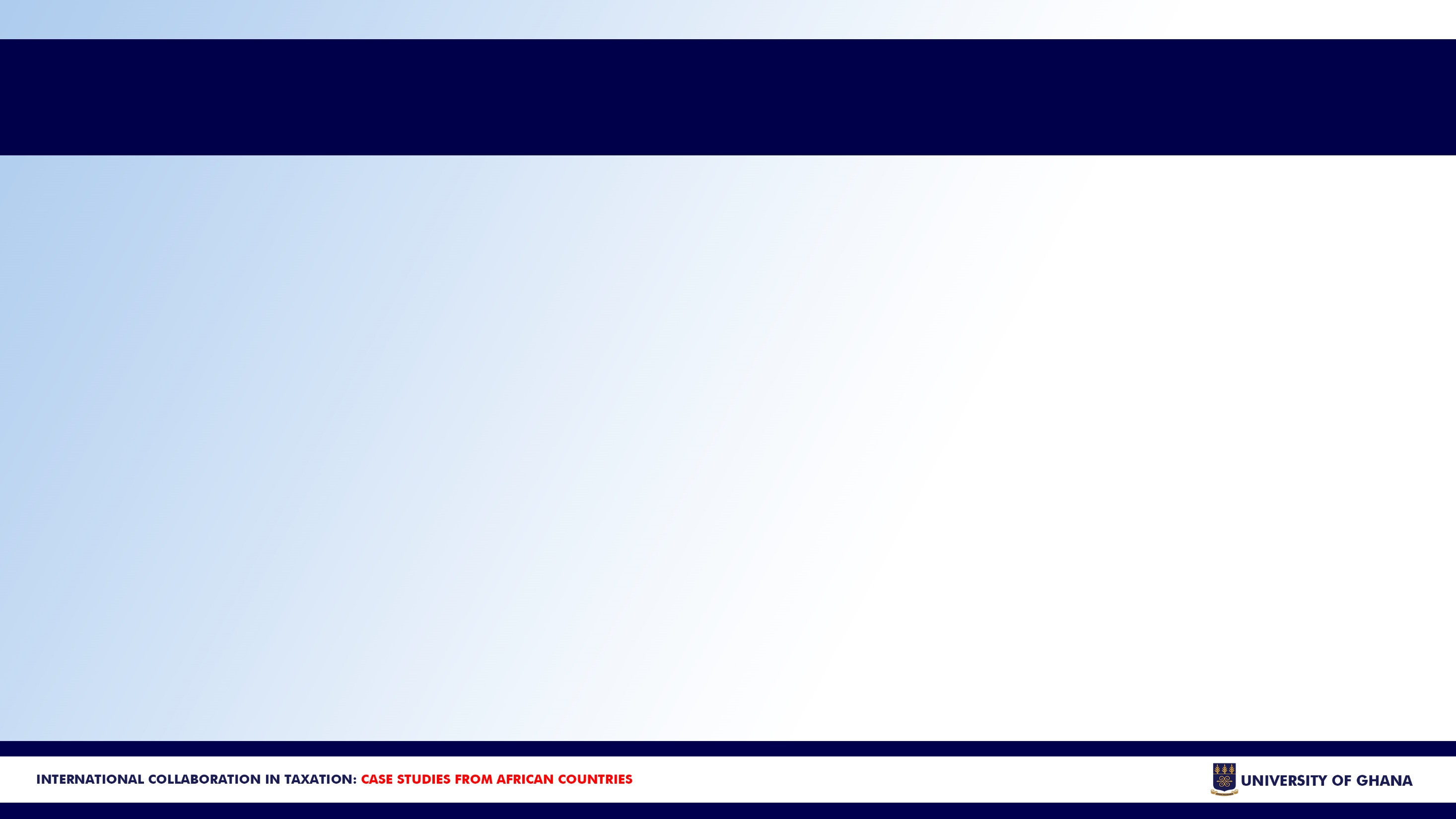 EXAMPLES OF SUCCESSFUL INTERNATIONAL TAX COLLABORATIONS
Some of the achievements towards international tax coordination include
the agreement in October 2021 under the Organisation for Economic Co-operation and Development (OECD)/Group of Twenty (G20) Inclusive Framework to reform the taxation of multinationals (OECD 2021d),
international agreements to exchange information led by the Global Forum, and
countries’ pledges under the Paris Agreement and the UN Climate Change Conference at Glasgow (COP26) to reduce emissions.

OECD/G20 Base Erosion and Profit Shifting (BEPS) Project aims to address tax avoidance by multinational enterprises.
It has resulted in the development of a comprehensive set of measures to prevent base erosion and profit shifting, promoting greater transparency and fairness in international taxation. 

The rise of tech giants with complex business models has created new tax complexities. 

The OECD is currently leading discussions on how to best tax multinational enterprises in the digital age, aiming to ensure a fair and efficient tax system for the digitalized world.
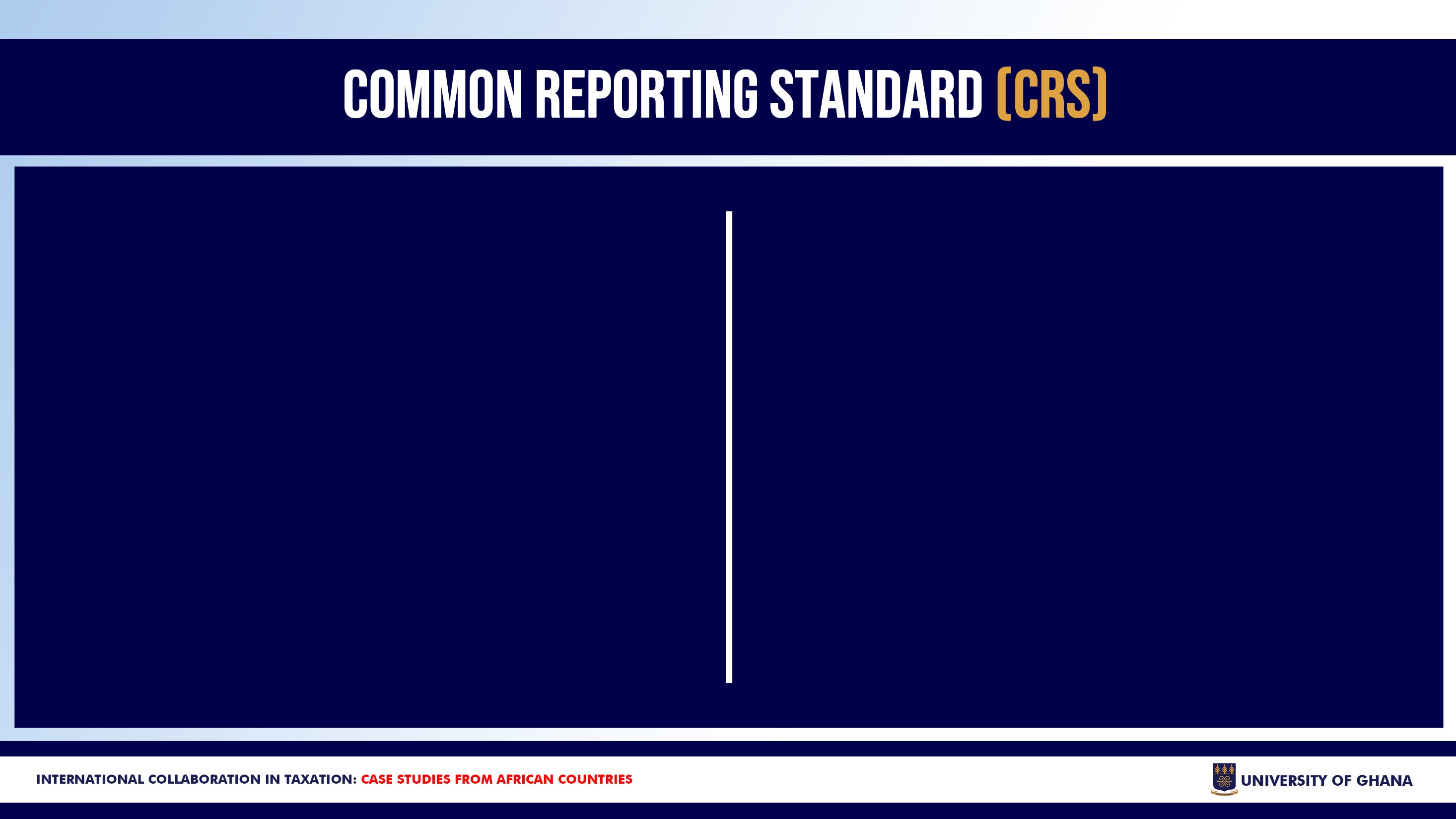 The CRS is an international standard for the automatic exchange of financial account information between tax jurisdictions.

It was developed in response to the G20’s request and approved by the OECD Council. 

It enables countries to share information about offshore accounts and assets, helping to combat tax evasion and improve tax compliance.
The CRS is an international standard for the automatic exchange of financial account information between tax jurisdictions.

It was developed in response to the G20’s request and approved by the OECD Council. 

It enables countries to share information about offshore accounts and assets, helping to combat tax evasion and improve tax compliance.
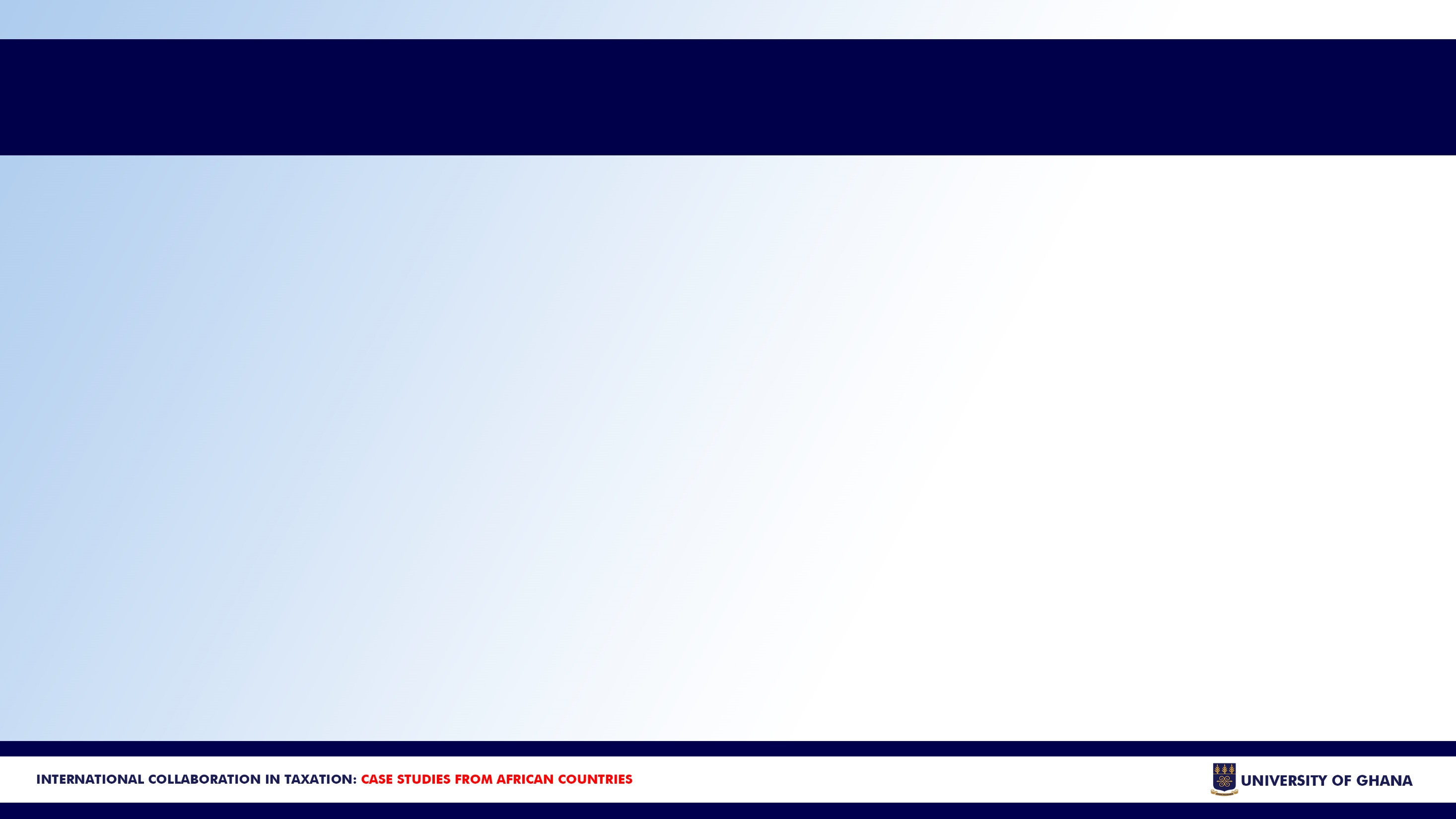 TAX INFORMATION EXCHANGE AGREEMENTS (TIEAS)
TIEAs are bilateral agreements between countries that facilitate the exchange of tax-related information. 

These agreements promote transparency and cooperation in tax matters, supporting efforts to combat tax evasion and ensure compliance with tax laws. 

They allow governments to enforce their domestic tax laws by exchanging information relevant to a tax matter covered by the arrangements.

African countries collectively reported collecting over EUR 310 million as a direct result of the exchange of information on request (EOIR) since 2014, and at least EUR 1.69 billion in additional revenues (tax, interest, and penalties) have been identified in the region since 2009, through voluntary disclosure programmes launched prior to the first automatic exchanges, EOI and offshore investigations. 

For the first time, one African country reported collecting additional taxes through the use of CRS data (EUR 10.6 million in 2022).
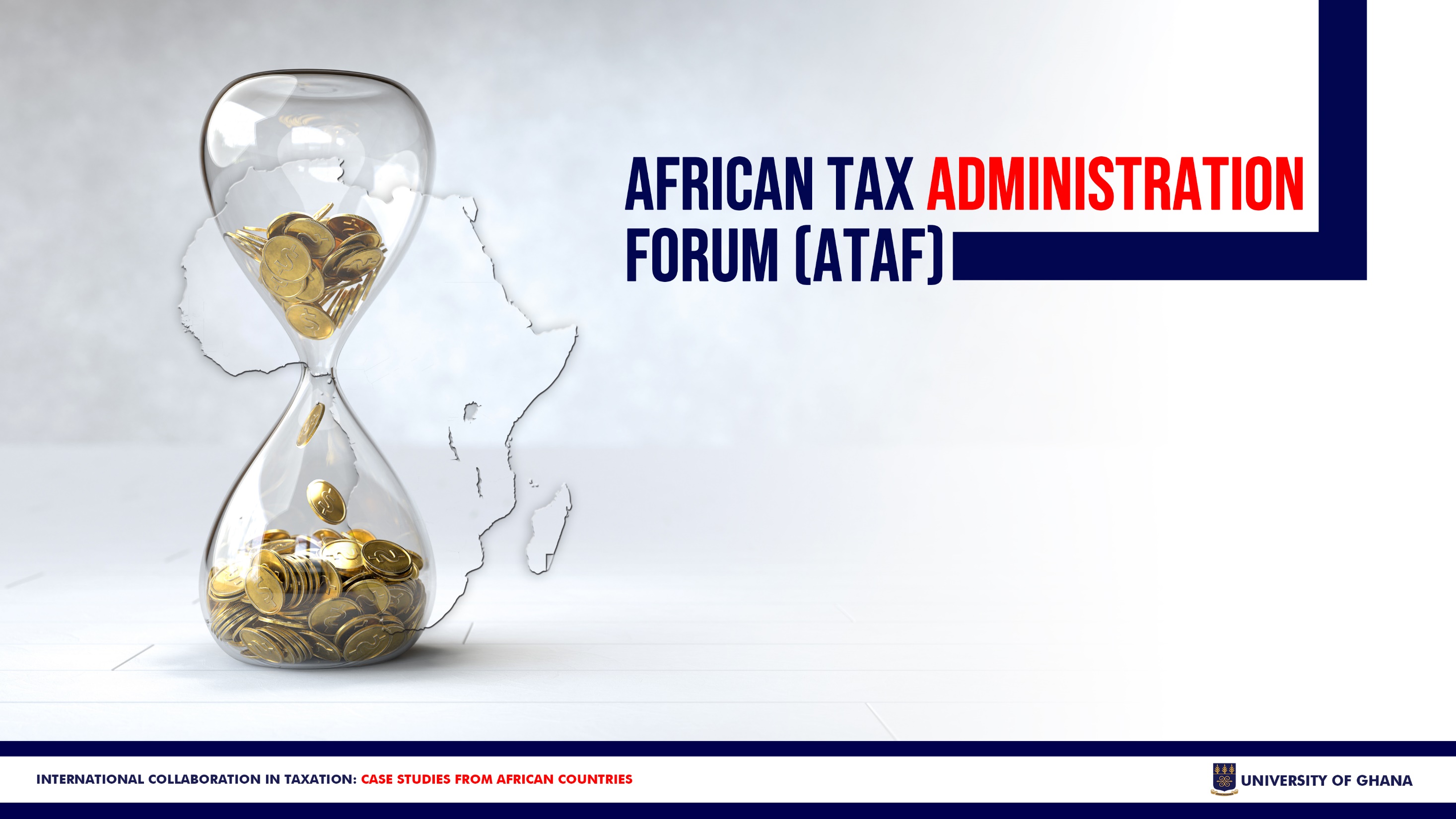 ATAF is an organization that promotes cooperation and capacity building among tax administrations in Africa. 

It is a regional organization that brings together tax administrators from African countries to promote cooperation and information sharing on tax administration practices and policies.  

It facilitates the sharing of best practices, technical assistance, and knowledge exchange to strengthen tax systems and enhance revenue mobilization in African countries.
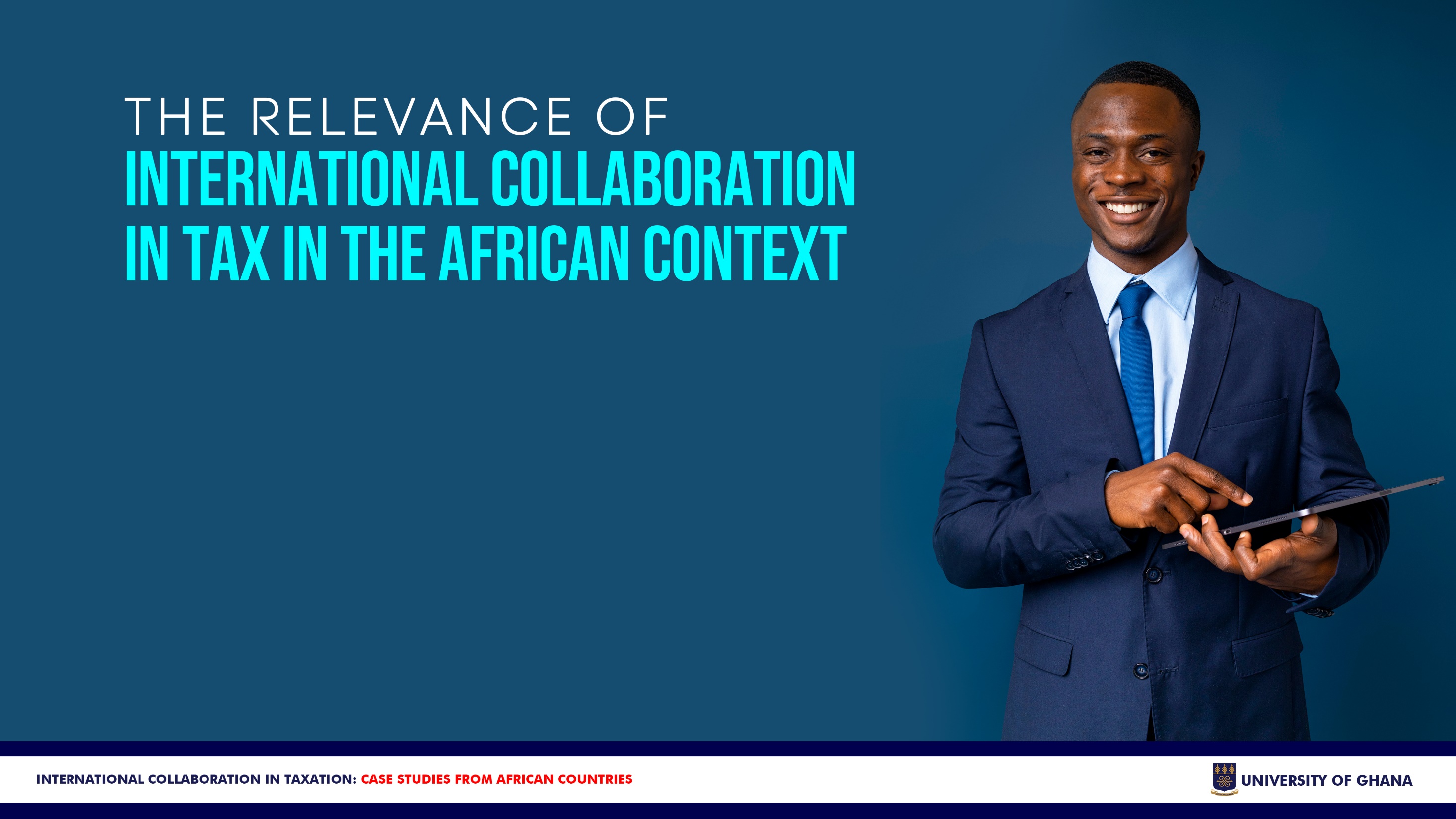 According to the African Union and the United Nations Economic Commission for Africa (UNECA), illegal cash flows cost the continent an estimated $50 billion each year, stifling economic efforts. 

Governments are also concerned about the growing digitalization of the economy because multinational enterprises (MNEs) are relying more and more on innovative business models that do not require physical presence in market jurisdictions to generate income.
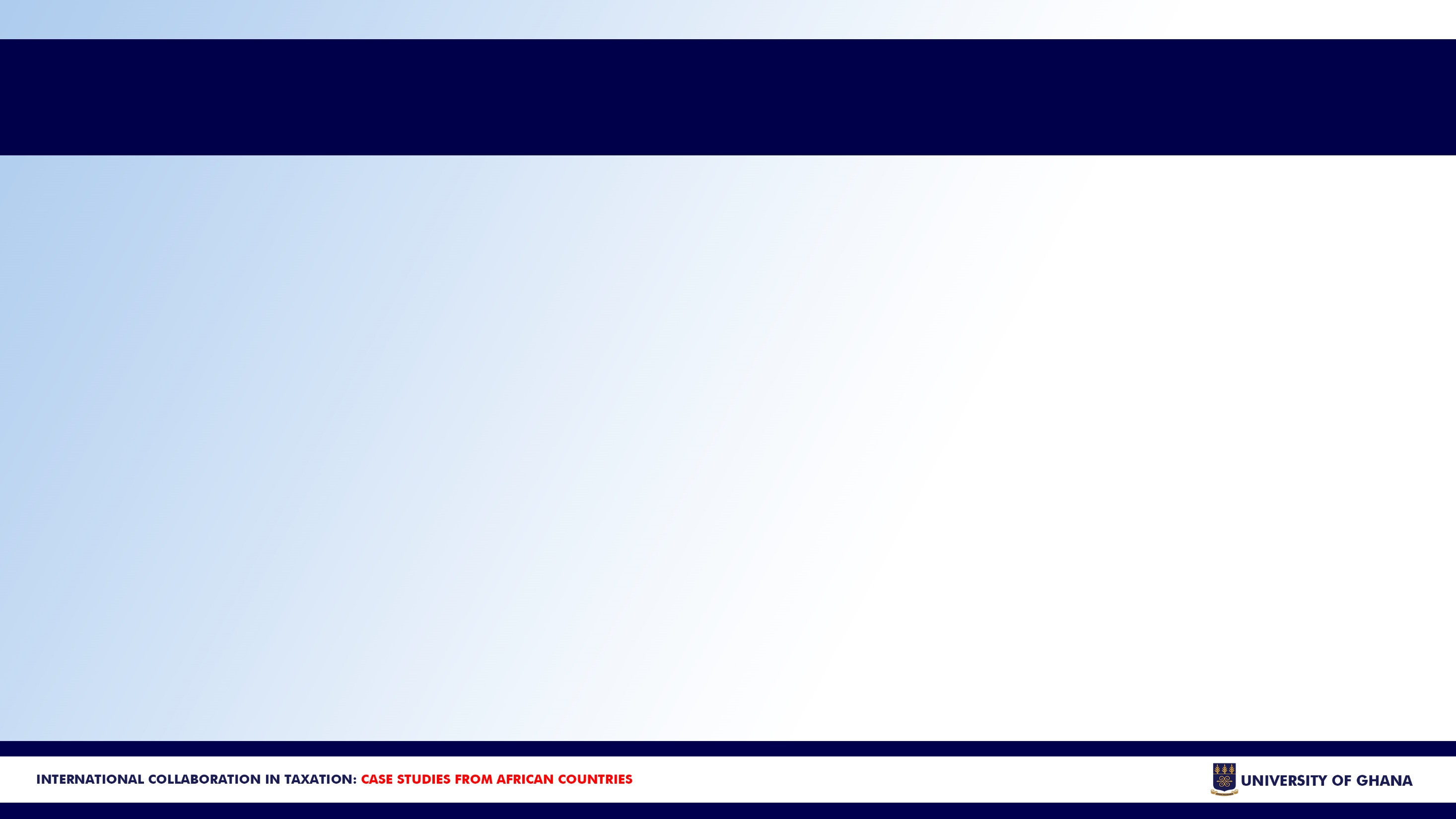 THE RELEVANCE OF INTERNATIONAL COLLABORATION IN TAX IN THE AFRICAN CONTEXT
As a result, these MNEs are exempt from taxes in those jurisdictions—and in some cases, even outside of them—depriving States of funding and preventing them from achieving the Sustainable Development Goals (SDGs).
International collaboration in taxation is crucial for African countries to
address tax challenges,
combat illicit financial flows,
enhance domestic resource mobilization, and
promote sustainable economic development.

It allows African nations to learn from each other, leverage international best practices, and work collectively towards fair and effective tax systems.
The UN High-level Panel on Financing for Development (the “Zedillo Commission”) argued that the international community should 

“... address (the) many needs that have arisen as globalization has progressively undermined the territoriality principle on which traditional tax codes are based. Developing countries would stand to benefit especially from technical assistance in tax administration, tax information sharing that permits the taxation of flight capital, unitary taxation to thwart the misuse of transfer pricing, and taxation of emigrant income.” 
(High-Level Panel on Financing for Development, 2001)
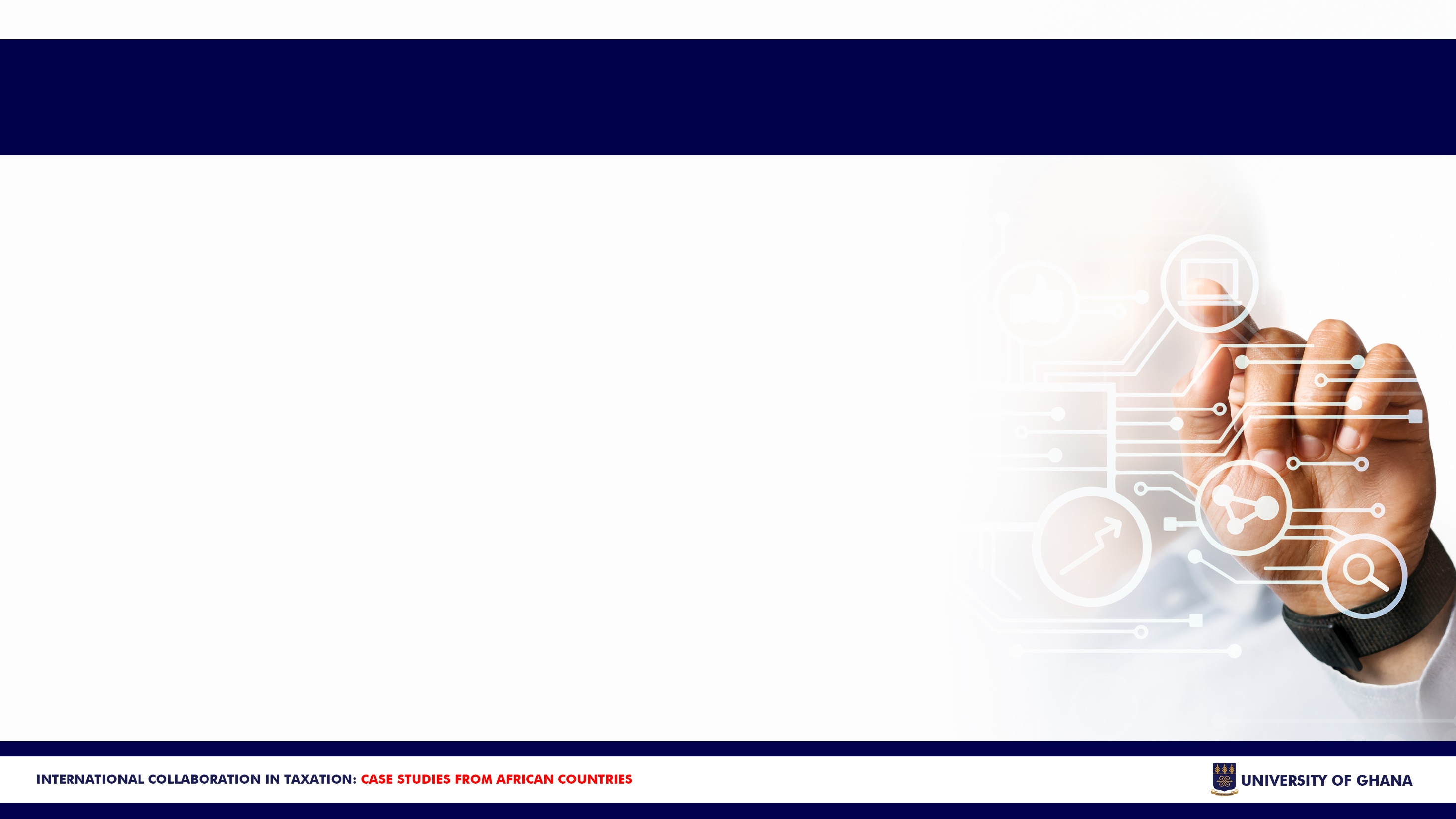 THE RELEVANCE OF INTERNATIONAL COLLABORATION IN TAX IN THE AFRICAN CONTEXT
Africa faces significant challenges related to illicit financial flows, including tax evasion, money laundering, and corruption. 

A large number of the reasons behind tax evasion are closely related to new business practices in the digital economy and the globalization of economic activity. 

According to UNCTAD, in the year 2020, Africa lost more than USD 89 billion, or 3.7% of its GDP, to illicit financial flows, most of which are the result of tax evasion.  

International collaboration allows African countries to work together and with other nations to address these issues, share information, and implement measures to prevent illicit financial flows.
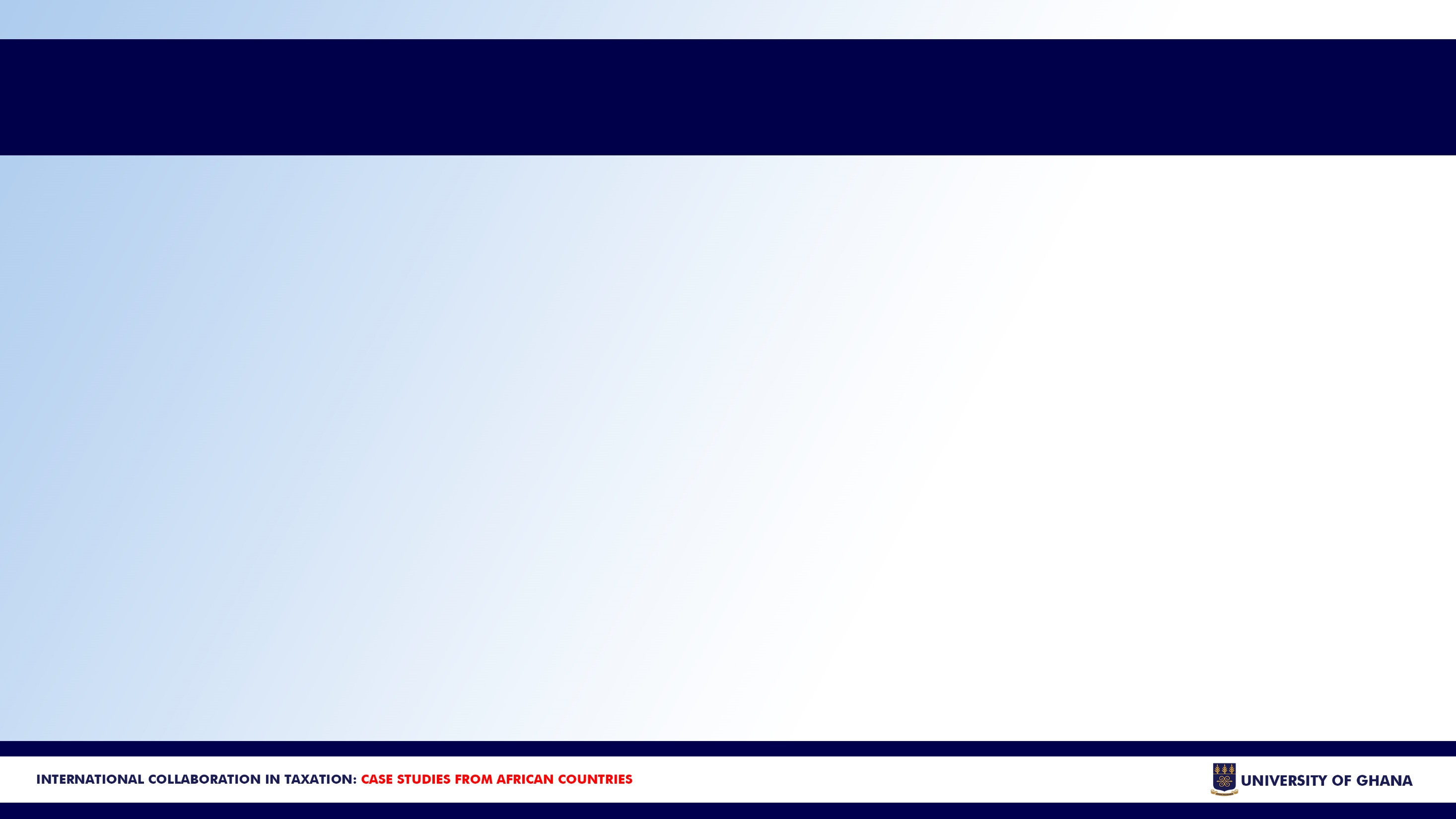 THE RELEVANCE OF INTERNATIONAL COLLABORATION IN TAX IN THE AFRICAN CONTEXT
Many African countries heavily rely on revenue from taxes to fund essential public services and promote development. 

Addressing these challenges requires continued efforts to 
strengthen capacity,
enhance information-sharing mechanisms,
promote fair negotiation processes, and 
foster collaboration between African countries and the international community. 

International collaboration helps African countries
strengthen their tax systems,
improve tax compliance, and
enhance domestic resource mobilization, leading to increased revenue generation.
Transfer pricing and base erosion practices by multinational corporations can significantly impact African countries' tax revenues. 
Through collaboration, African nations can
share experiences,
adopt international best practices, and
implement measures to prevent profit shifting and ensure a fair distribution of taxable income.

International collaboration provides African countries with opportunities for capacity building and technical assistance in tax administration and policy development.
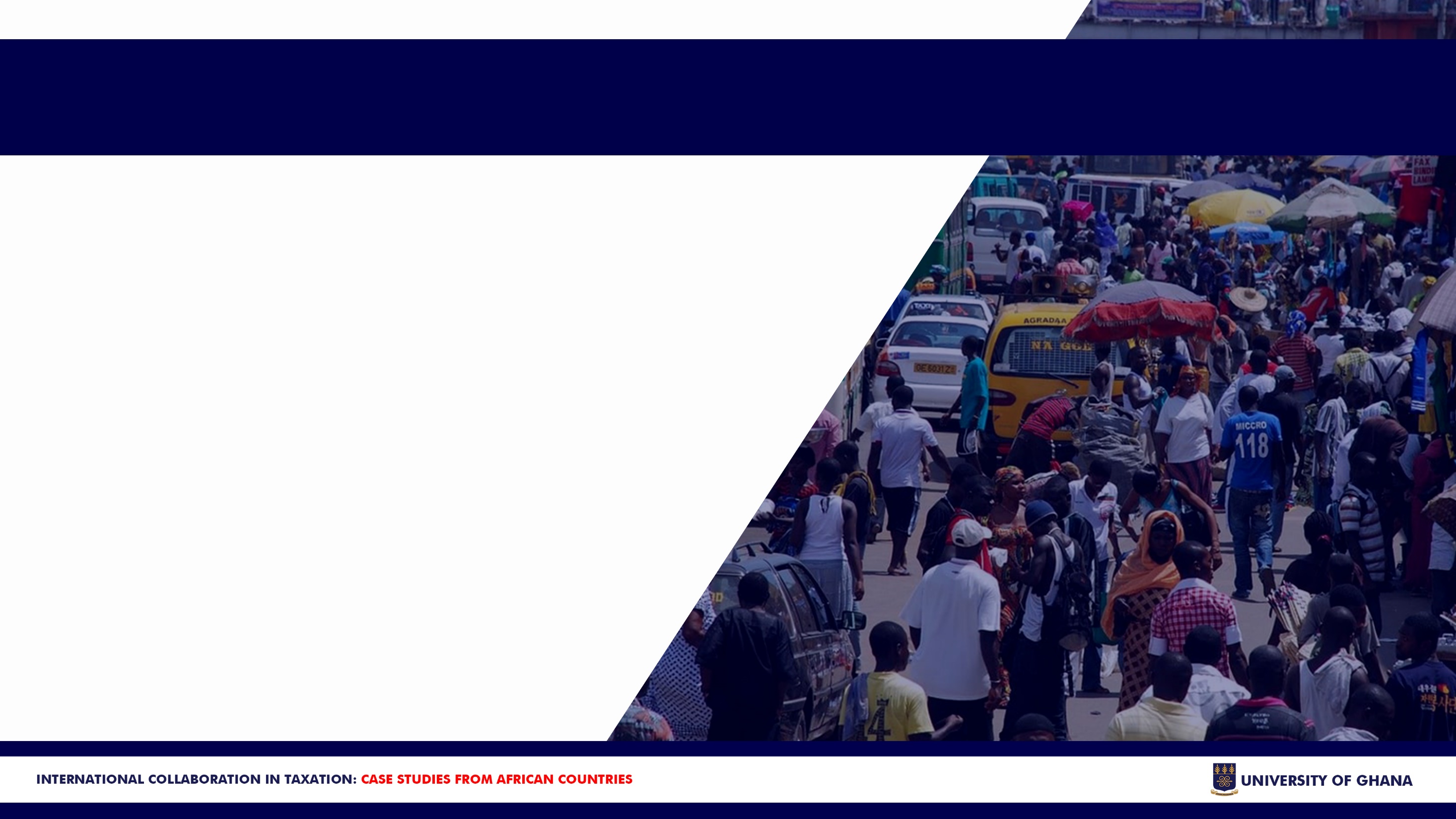 THE RELEVANCE OF INTERNATIONAL COLLABORATION IN TAX IN THE AFRICAN CONTEXT
This support helps strengthen the capabilities of tax administrations, improve tax collection, and promote efficient tax systems. 

Collaboration in taxation can also create a favourable environment for investment in Africa. 

By working together, African countries can
develop consistent tax policies,
harmonize tax regulations, and
provide clarity and certainty for investors,
thereby attracting foreign direct investment and fostering economic growth.
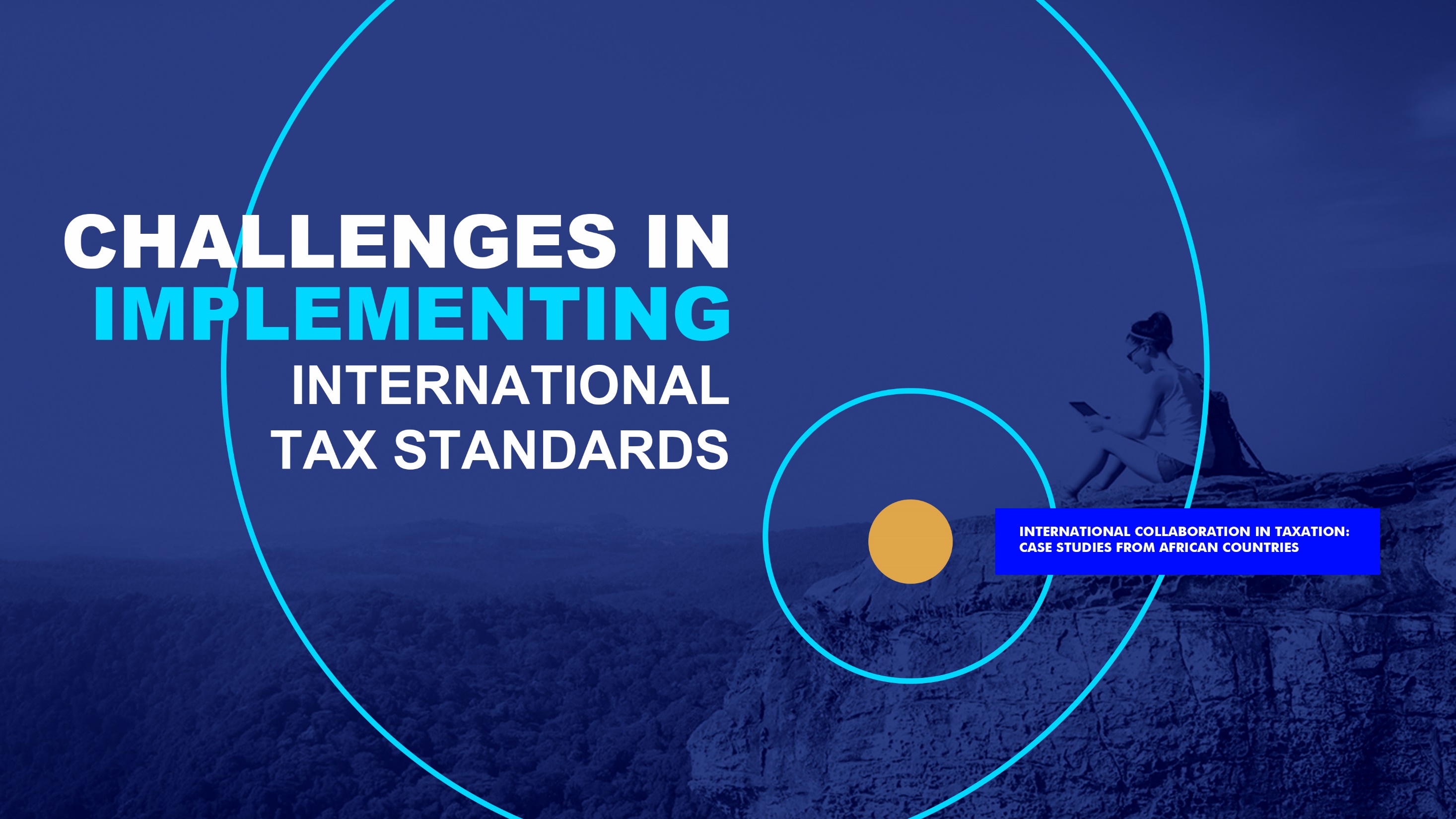 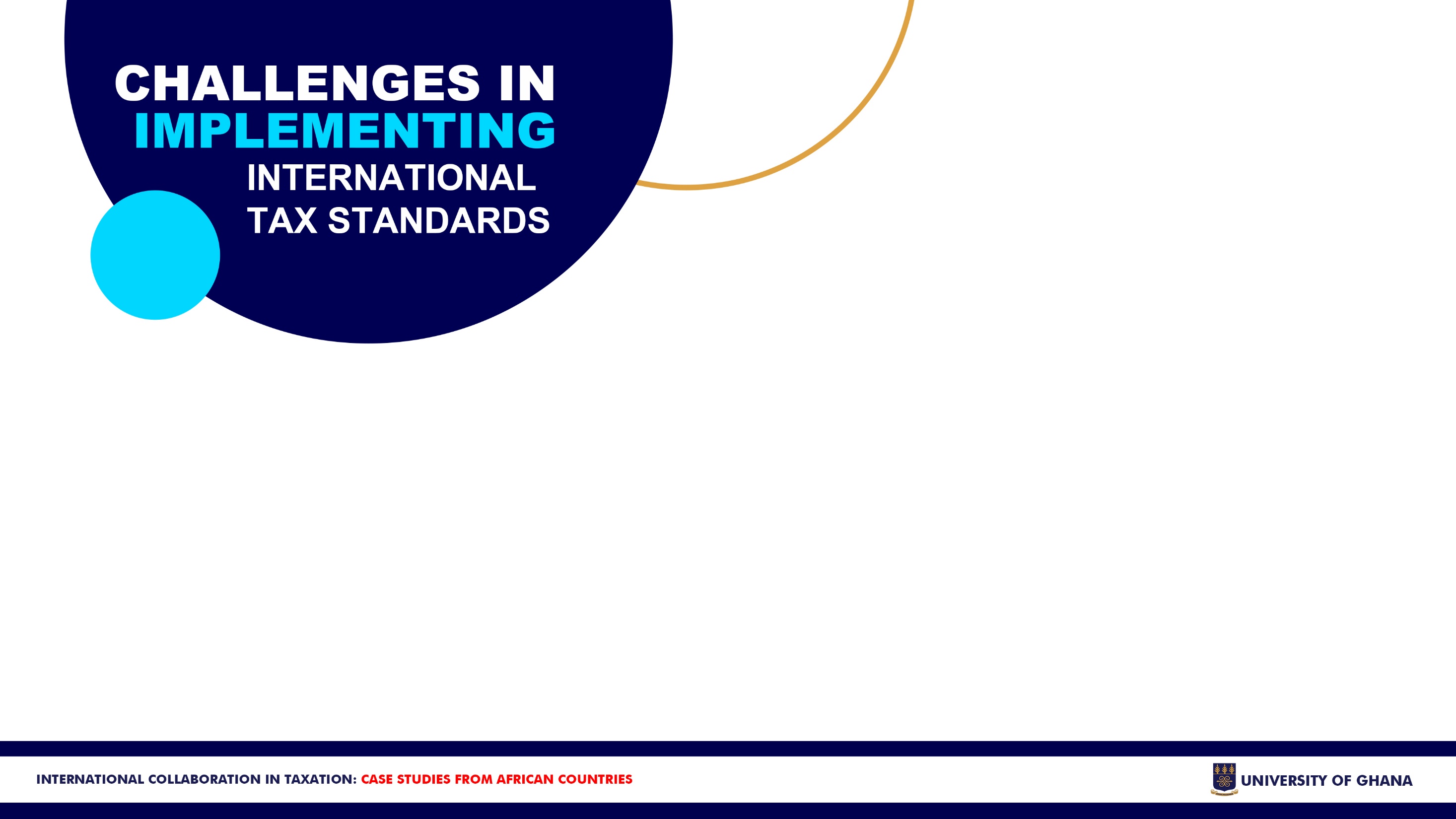 Legal and Regulatory Frameworks: 

Aligning domestic laws and regulations with international tax standards can be complex and time-consuming. 

Countries may need to make legislative changes and establish new regulatory frameworks to ensure compliance.
Capacity and Resources: 

Implementing international tax standards requires skilled personnel, modern technology, and adequate resources. 

Developing the necessary capacity within tax administrations can be a challenge for some countries, particularly those with limited resources.
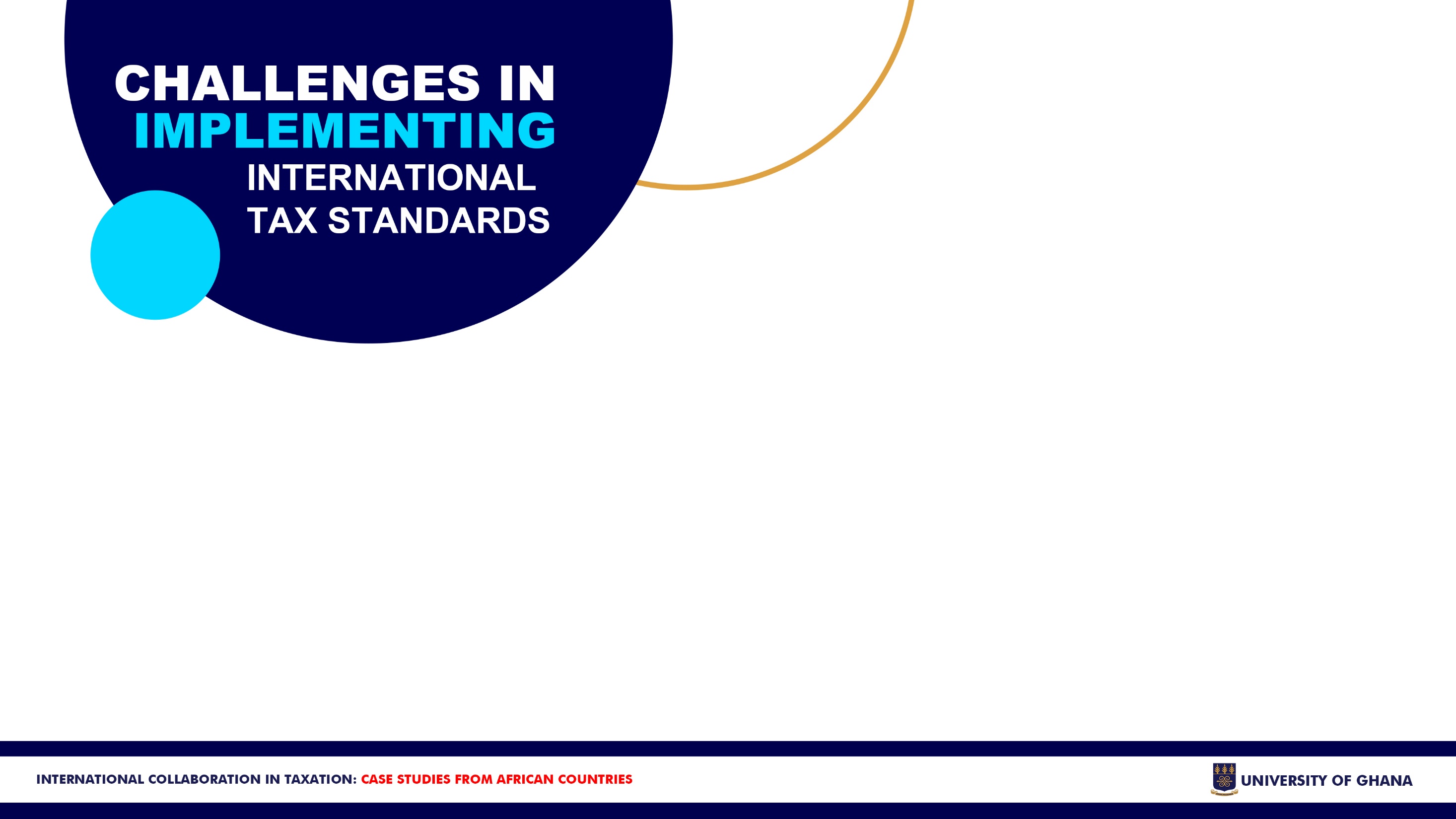 Tax Evasion and Tax Avoidance: 

International tax standards aim to combat tax evasion and tax avoidance. 

However, enforcing these standards and preventing aggressive tax planning by multinational corporations can be challenging. 

Cooperation among countries is crucial to address these issues effectively.
Data and Information Exchange: 

Effective implementation of international tax standards relies on the exchange of accurate and timely information between countries. 

Ensuring secure data transmission, establishing data-sharing agreements, and addressing data protection concerns can be challenging.
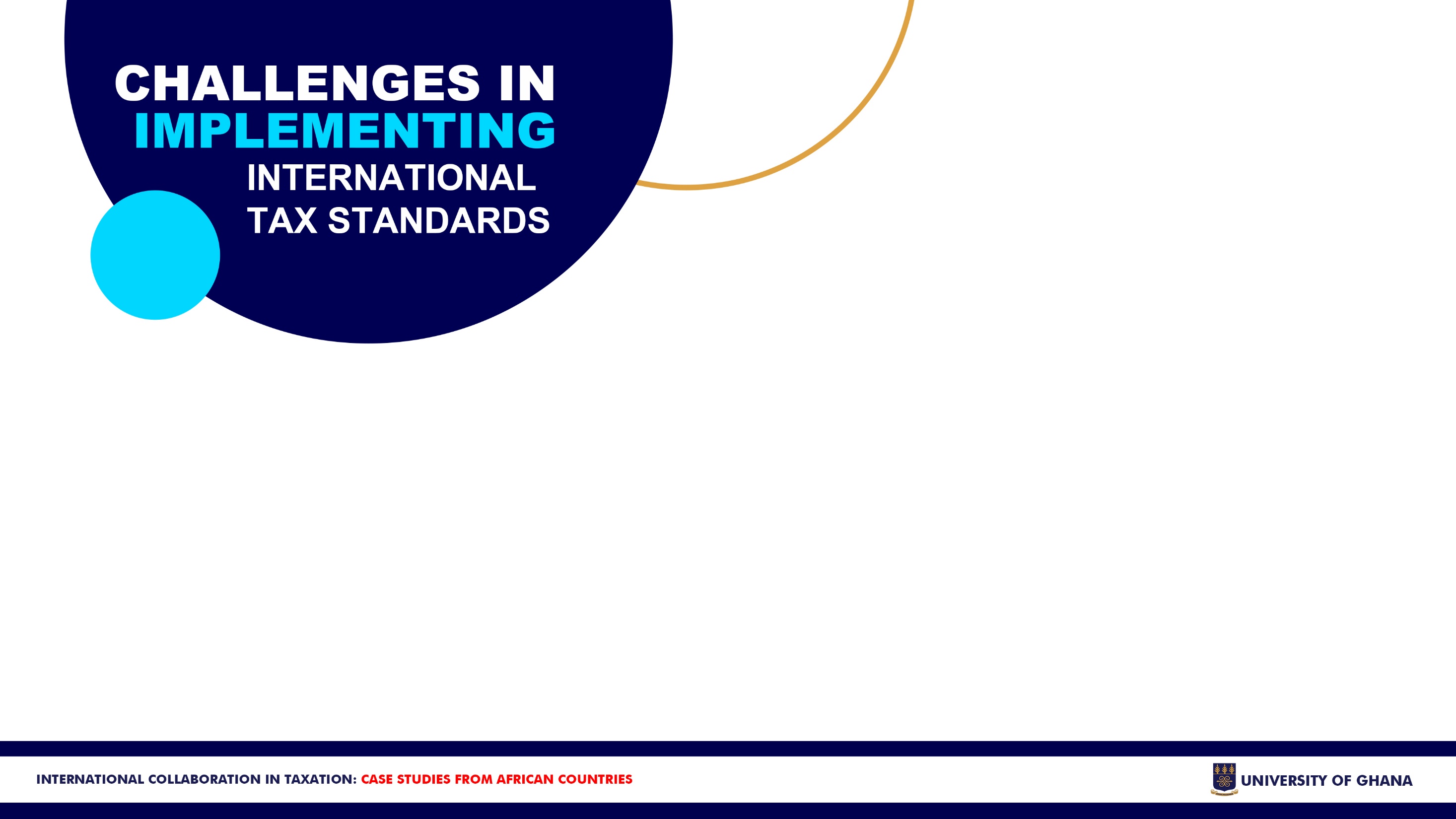 Political and Economic Considerations: 

Implementing international tax standards may require changes to domestic tax policies, which can be politically sensitive. 

Balancing the need for revenue generation with attracting investment and promoting economic growth can be a delicate task.
Jurisdictional Differences: 

Each country has its own tax laws and practices, which can vary significantly. 

Harmonizing these differences to align with international tax standards may require negotiation and compromise among countries.
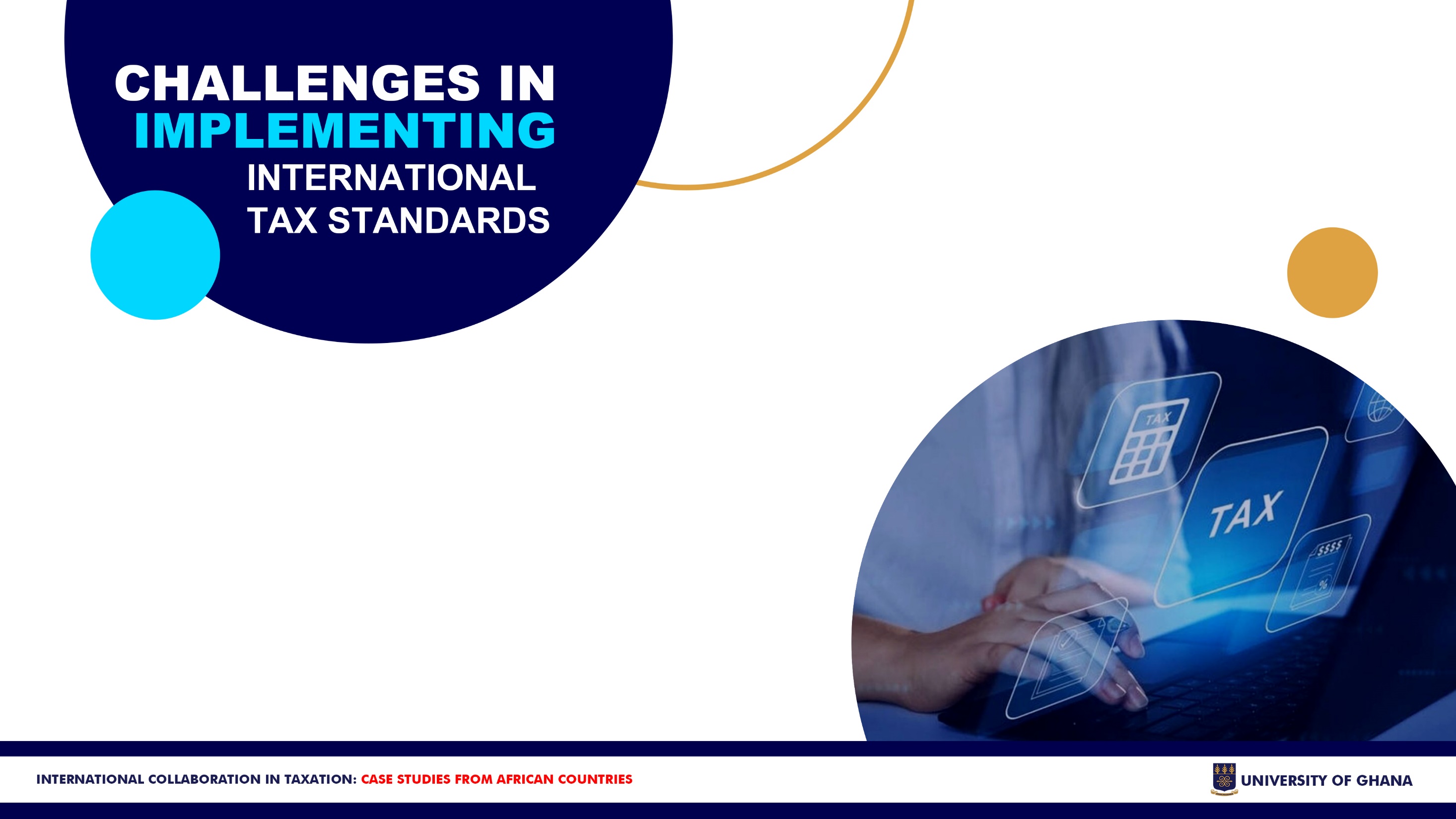 Despite these challenges, international tax standards play a crucial role in promoting transparency, fairness, and cooperation in the global tax landscape. 

Efforts to address these challenges through collaboration and capacity building can help countries overcome implementation hurdles and reap the benefits of a more equitable tax system.
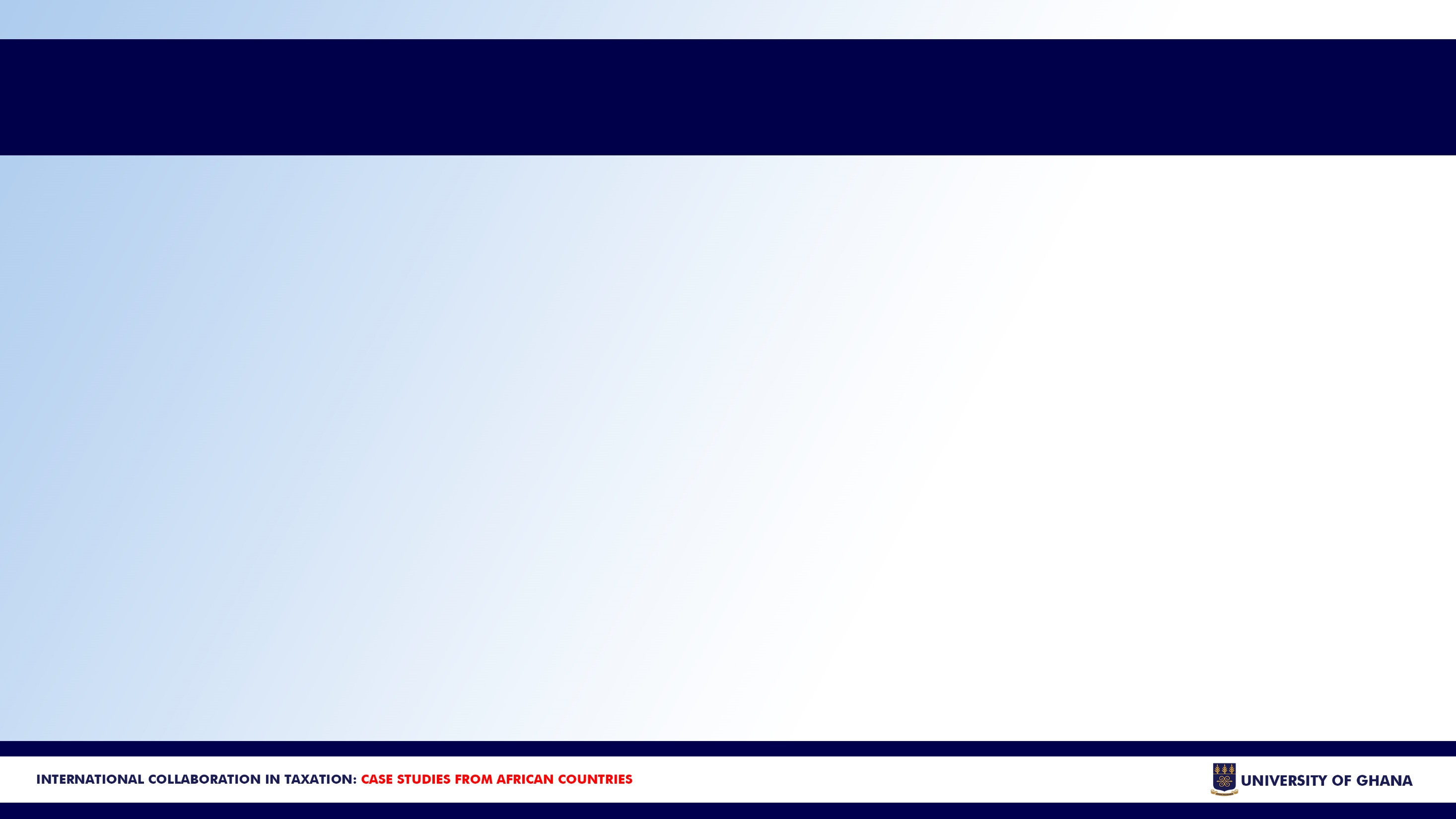 CASE STUDIES FROM AFRICAN COUNTRIESThe case of Ghana: Specific tax issues faced in Ghana
Various tax reforms have been undertaken in our various African countries to encourage compliance, as well as improve on raising revenue. 

The reforms notwithstanding, tax administration still has challenges due to the nature of our economies. 

These challenges include:
lack of good data on tax compliance
difficulty in finding effective instruments for improving compliance, given the institutional constraints.
difficulty in accessing tax obligation information
cash transactions with no trails
large black economy 
tax evasion 
narrow tax base
lack of transparency and integrity in tax administration
Corruption on the part of some tax officials and taxpayers
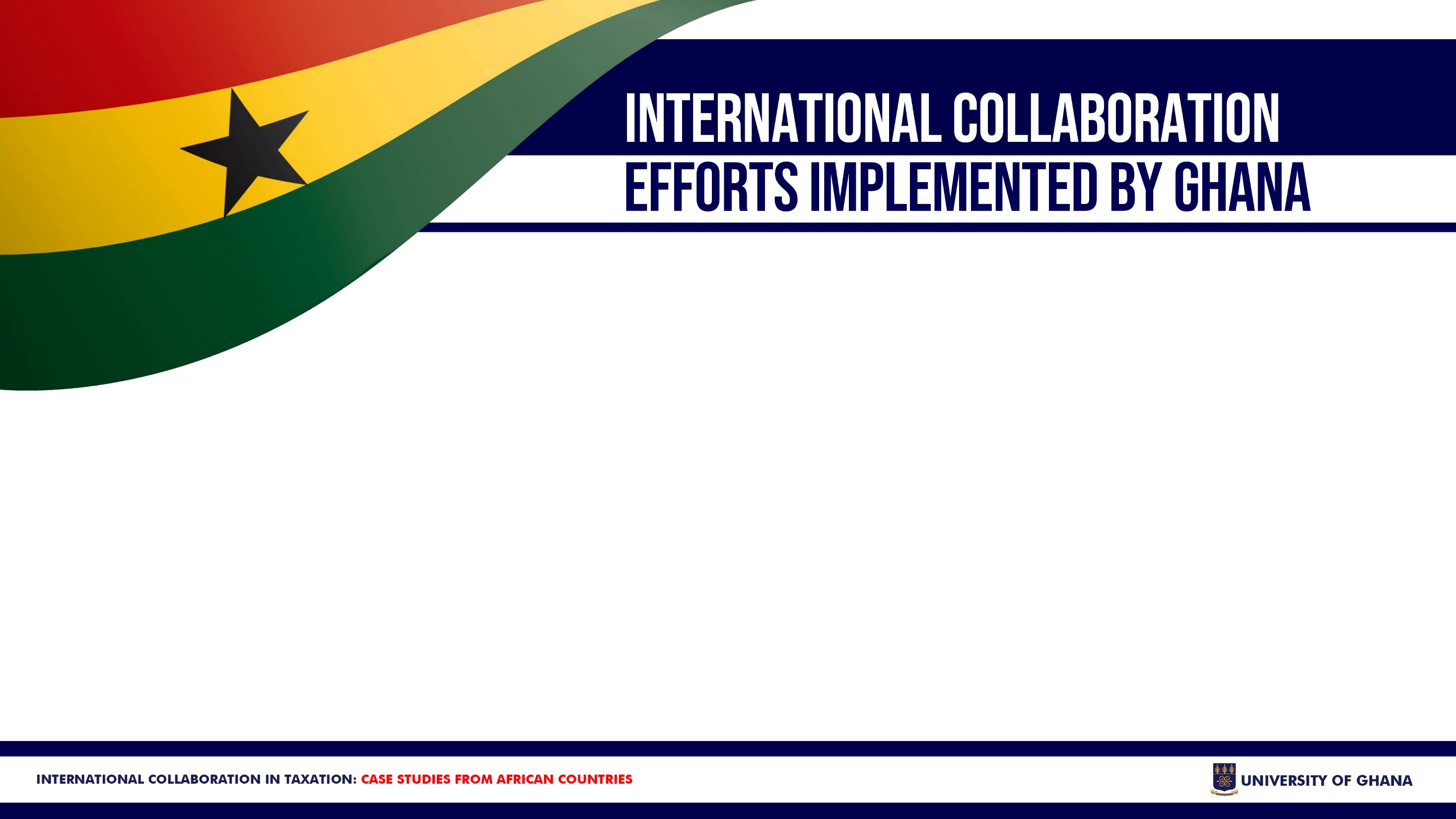 G20/OECD initiatives such as the Multilateral Convention to Implement Tax Treaty Related Measures to Prevent Base Erosion and Profit Shifting (‘Multilateral Instrument’ or ‘MLI’) and the Inclusive Framework on BEPS (‘IFB’);
The Global Forum on Transparency and Exchange of Information for Tax Purposes (‘Global Forum’);
The Convention on Mutual Administrative Assistance in Tax Matters (CMAAT);
The Multilateral Competent Authority Agreement on The Exchange of Country-by-Country Reports (CbC MCAA)
UN Committee of Experts on International Cooperation in Tax Matters (UN Committee),
Ghana's involvement in international tax cooperation can be objectively determined by looking at its participation in several international organizations' tax initiatives. 

Specifically, we found the following pertinent global tax initiatives:
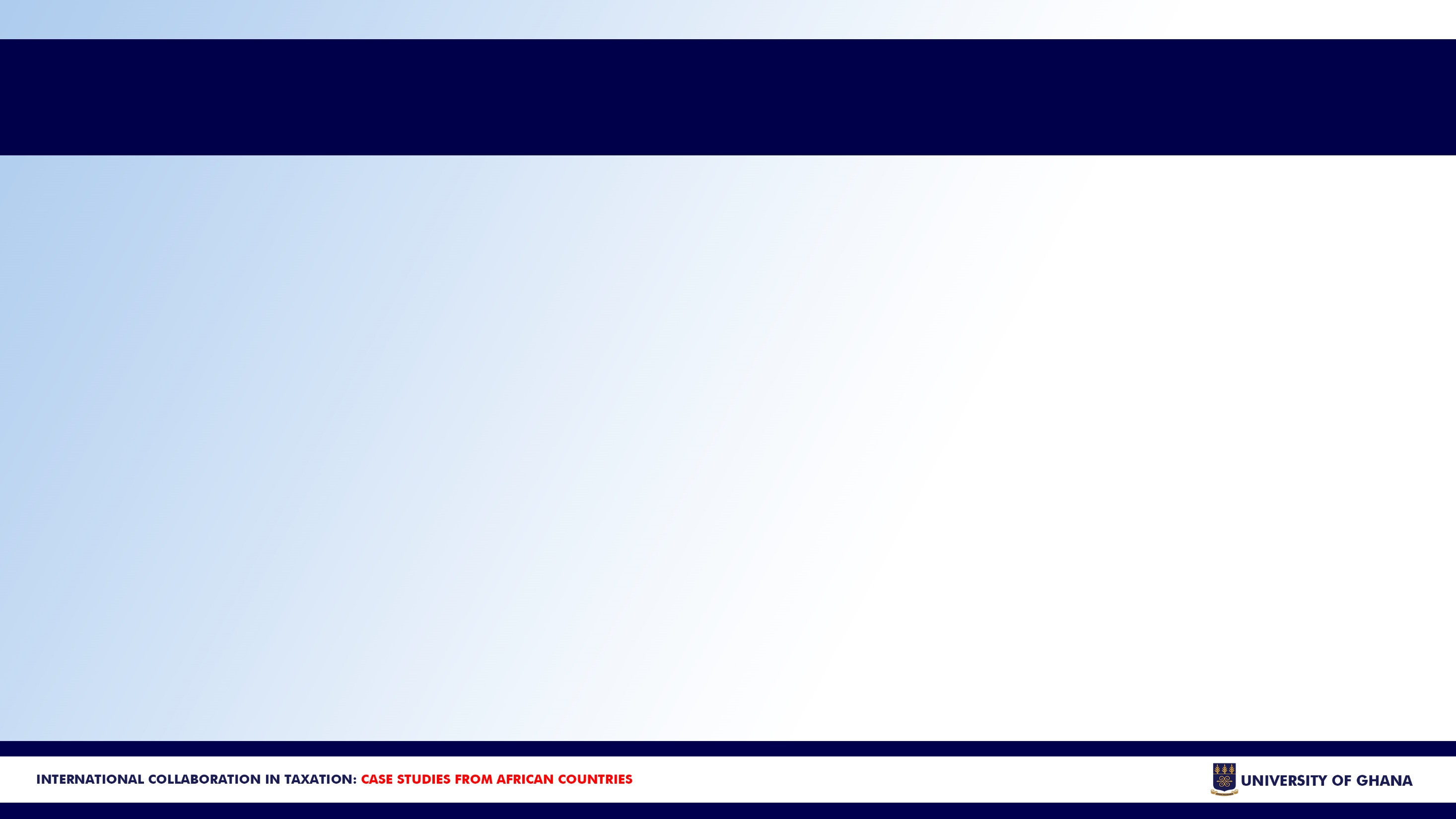 INTERNATIONAL COLLABORATION EFFORTS IMPLEMENTED BY GHANA
Ghana has not taken part in many international taxation initiatives, but it has made its own decisions to comply with international norms. 

Ghana did not sign the MLI or become a member of the IFB. 

The nation has, however, modified a few of its DTTs to comply with the BEPS minimum standards, particularly with regard to anti-avoidance clauses, in line with a new domestic tax treaty model. 

Furthermore, by designating a candidate to serve on the Committee, Ghana demonstrated its strong support for the work of the UN Committee of Experts on International Cooperation in Tax Matters. 

The UN Committee is responsible for the UN Model Double Taxation Convention and also provides guidelines for developing countries on specific issues of international tax cooperation including BEPS.
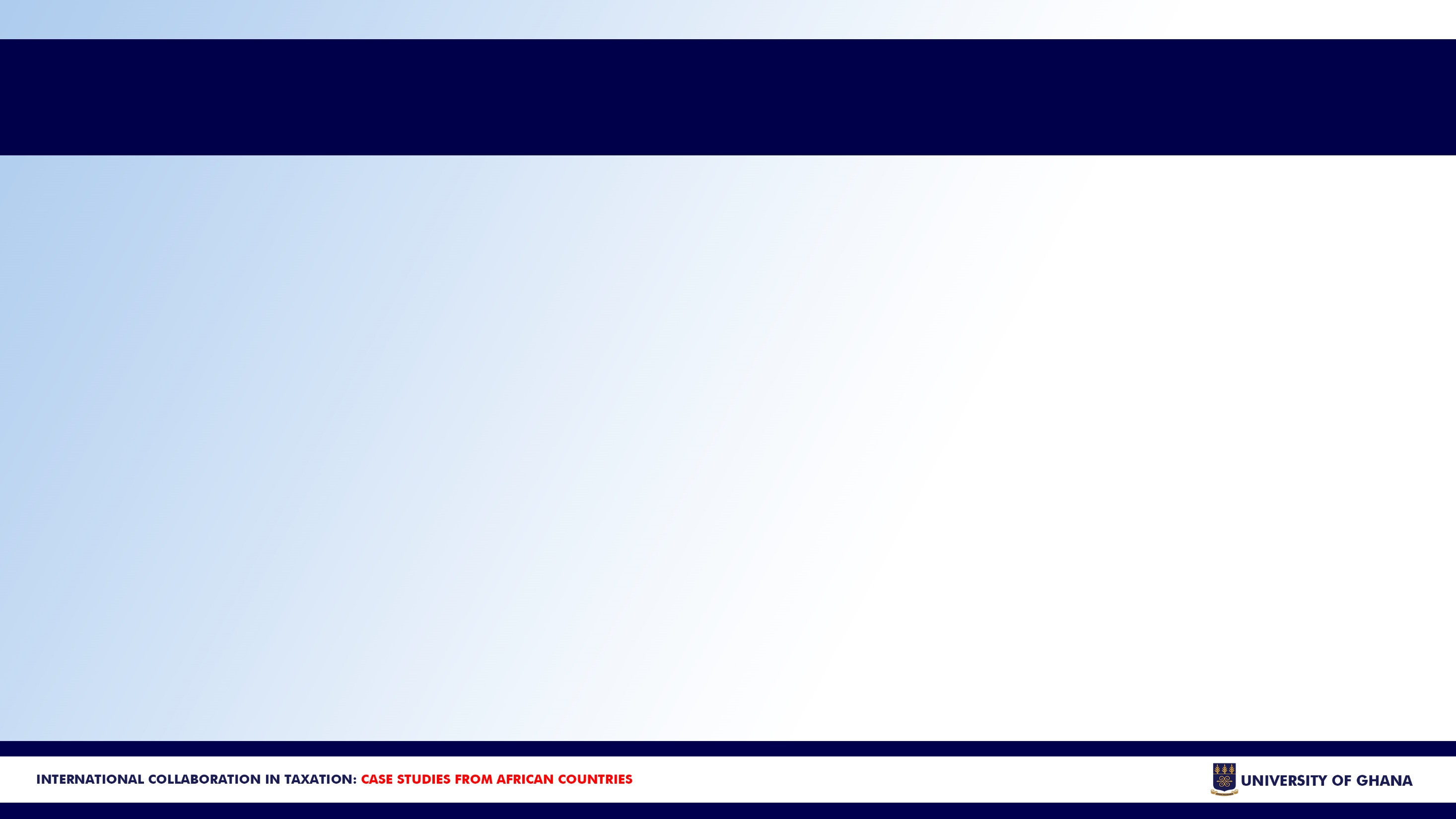 INTERNATIONAL COLLABORATION EFFORTS IMPLEMENTED BY GHANA
Ghana is one of the 161 members of the Global Forum on Transparency and Exchange of Information for Tax Purposes, also known as the Global Forum, which is the premier organization tasked with bringing international standards for transparency and information exchange into effect. 

Ghana has mostly complied with the Exchange of Information on Request (EOIR) guidelines.

Convention on Mutual Administrative Assistance in Tax Matters (CMAAT): Ghana’s legal framework for administrative assistance in tax matters adheres to internationally accepted standards. 

The CMAAT, developed jointly by the OECD and the Council of Europe, is the most comprehensive multilateral instrument available for all forms of tax cooperation to tackle tax evasion and avoidance. 

The CMAAT provides a legal framework on Exchange of Information (EoI) for tax purposes, the assessment and collection of taxes and all other possible forms of administrative cooperation between states in tax matters.
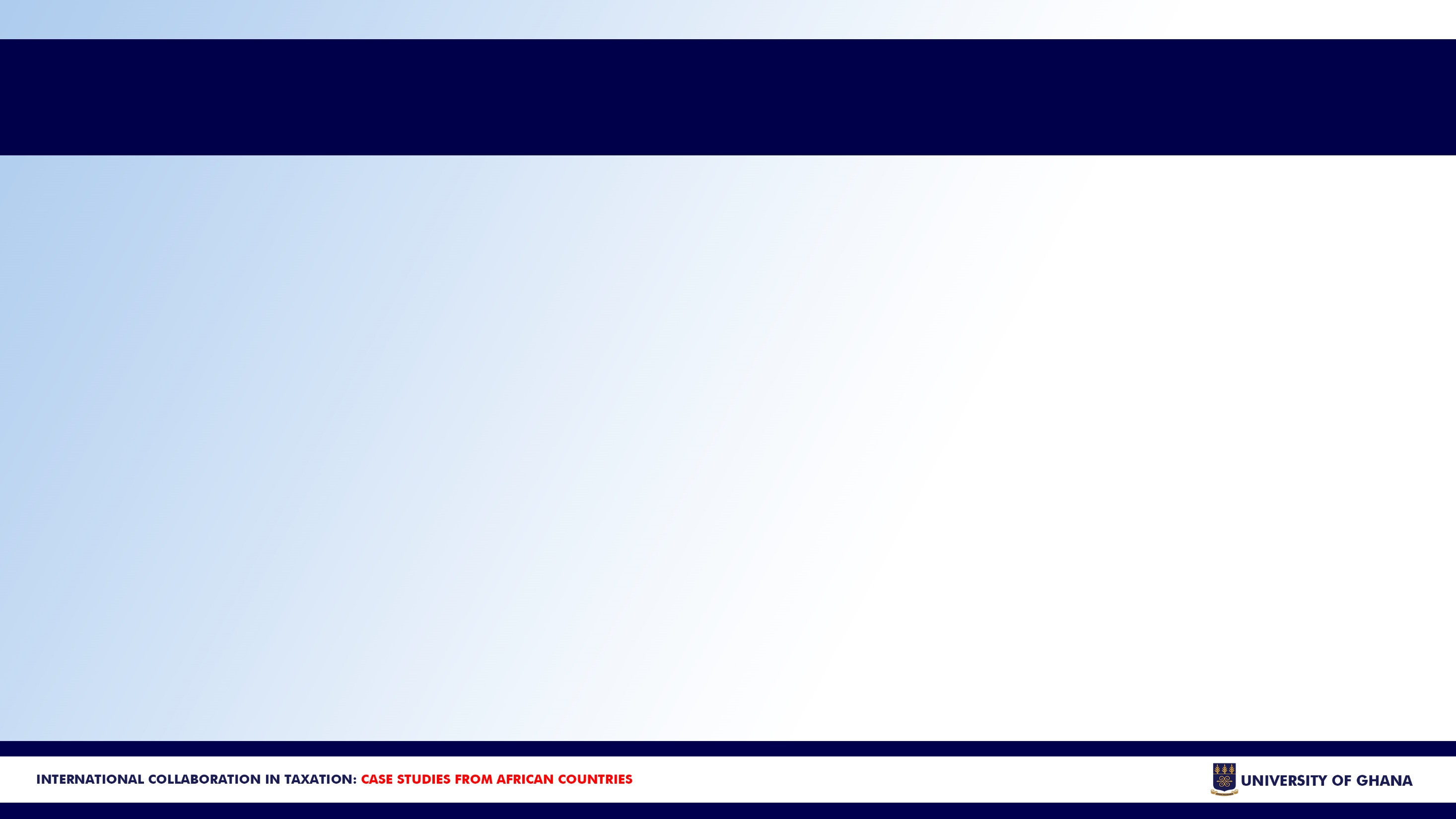 EVALUATION OF THE OUTCOMES AND LESSONS LEARNED FROM THESE COLLABORATIONS
Cooperation with other stakeholders has a lot of advantages. 

First, Ghana has gained technical support and capacity building through partnerships with international organizations such as the World Bank and the IMF. 

This has improved revenue collection, strengthened tax administration, and improved the formulation of tax policy.

Ghana has improved its tax administration and fought tax evasion through collaborations with foreign organizations and involvement in programs such as the Global Forum on Transparency and Exchange of Information for Tax Purposes. 

As a result, the government is now collecting more revenue and seeing an increase in tax compliance. 

By sharing data with other countries.
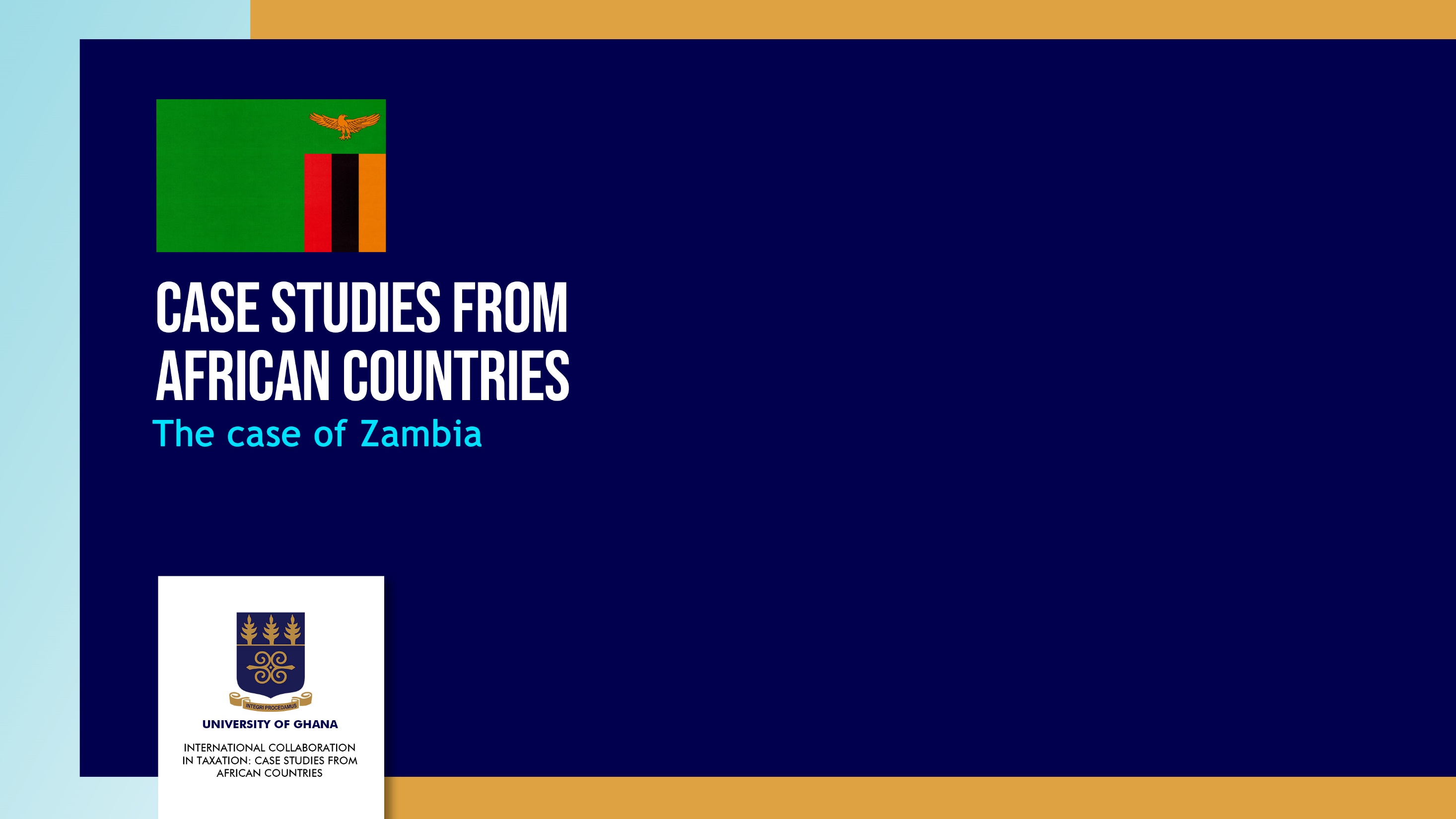 The Zambian tax system has its fair share of challenges like any developing country. 

The challenges include
a dearth of information,
shoddy monitoring methods,
insufficient funding for tax collection initiatives,
political interference, and
tax havens. 

The loss in tax revenue stems from 
tax evasion,
Tax avoidance,
contestation, 
non-payment, 
the hidden economy, and 
other strategies—like failing to tax the digital economy.
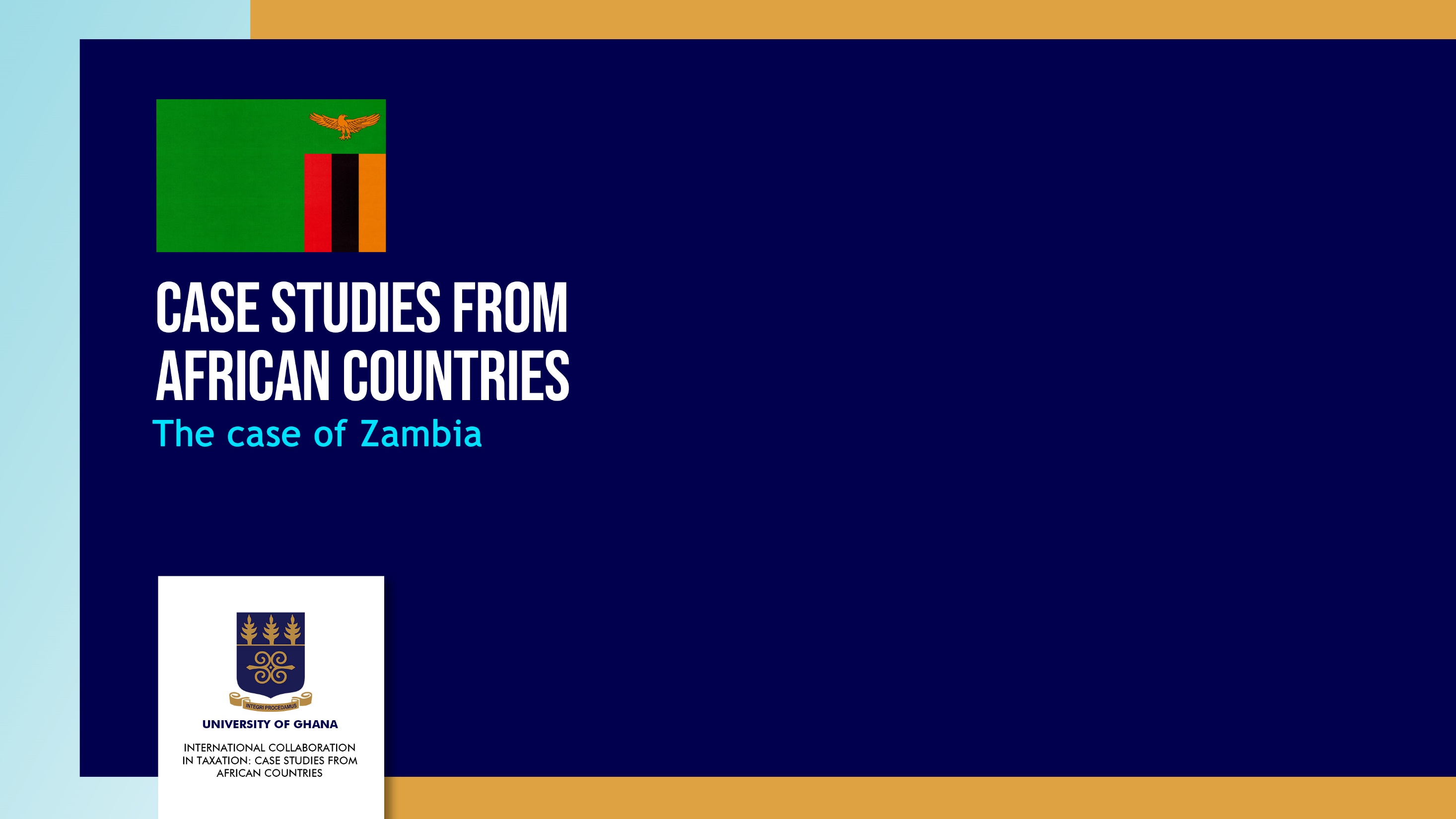 Illicit financial flows are another source of revenue leakage.

Through trade mis-invoicing and transfer pricing in transactions between related legal entities within the same multinational enterprise. 

The mining industry accounts for the majority of illicit financial flows in Zambia (CUTS International, 2021). 

It is estimated that the Zambian government has been losing as much as US$2 billion annually as a result of tax avoidance and profit shifting by multinationals. ,
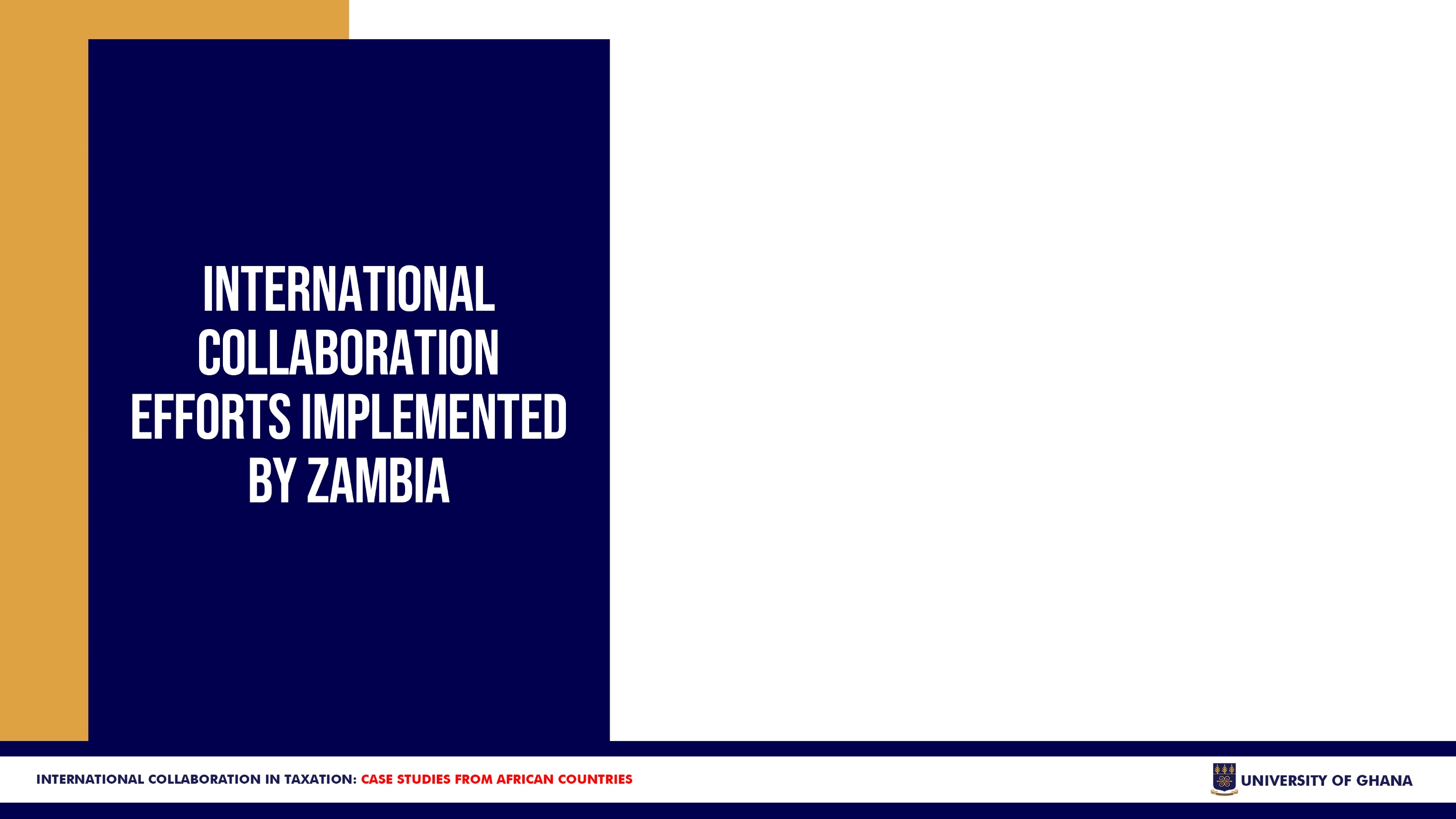 The African Tax Administration Forum (ATAF), the OECD, the Global Forum on Transparency and Exchange of Information for Tax Purposes (Global Forum), as well as other international partners such as the Intergovernmental Forum on Mining, Minerals, Metals and Sustainable Development (IGF), have successfully worked together to build transfer pricing audit capacity in Zambia.

Zambia has been benefitting from a long-term ATAF/ OECD/World Bank Group (WBG) technical assistance programme on transfer pricing and other base erosion and profit shifting (BEPS) related issues since 2013, and joined the OECD/G20 Inclusive Framework on BEPS in December 2017. .

The technical support includes a Tax Inspectors Without Borders (TIWB) programme and a ‘deep-dive’ programme in the mining sector.
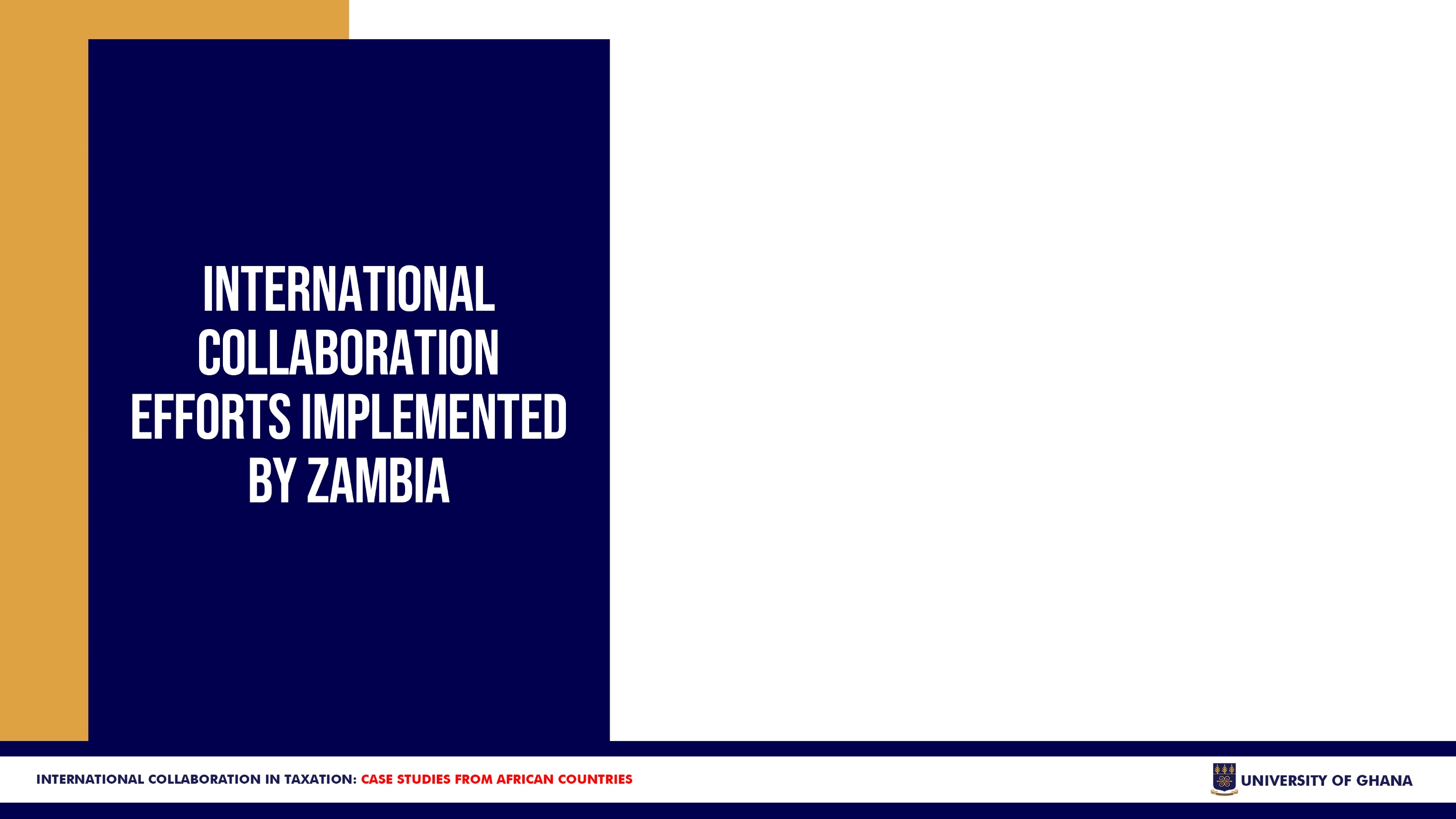 TIWB is a joint initiative of the OECD and the United Nations Development Programme (UNDP) for improving tax audit capacities through a practical hands-on approach and was delivered in Zambia with ATAF. 

The deep-dive programme in the mining sector is delivered in Zambia through a partnership of ATAF, IGF, and the OECD. 

It provides sector-specific guidance on BEPS challenges and capacity-building support, including training, legal and policy advisory services, as well as hands-on tax audit assistance.
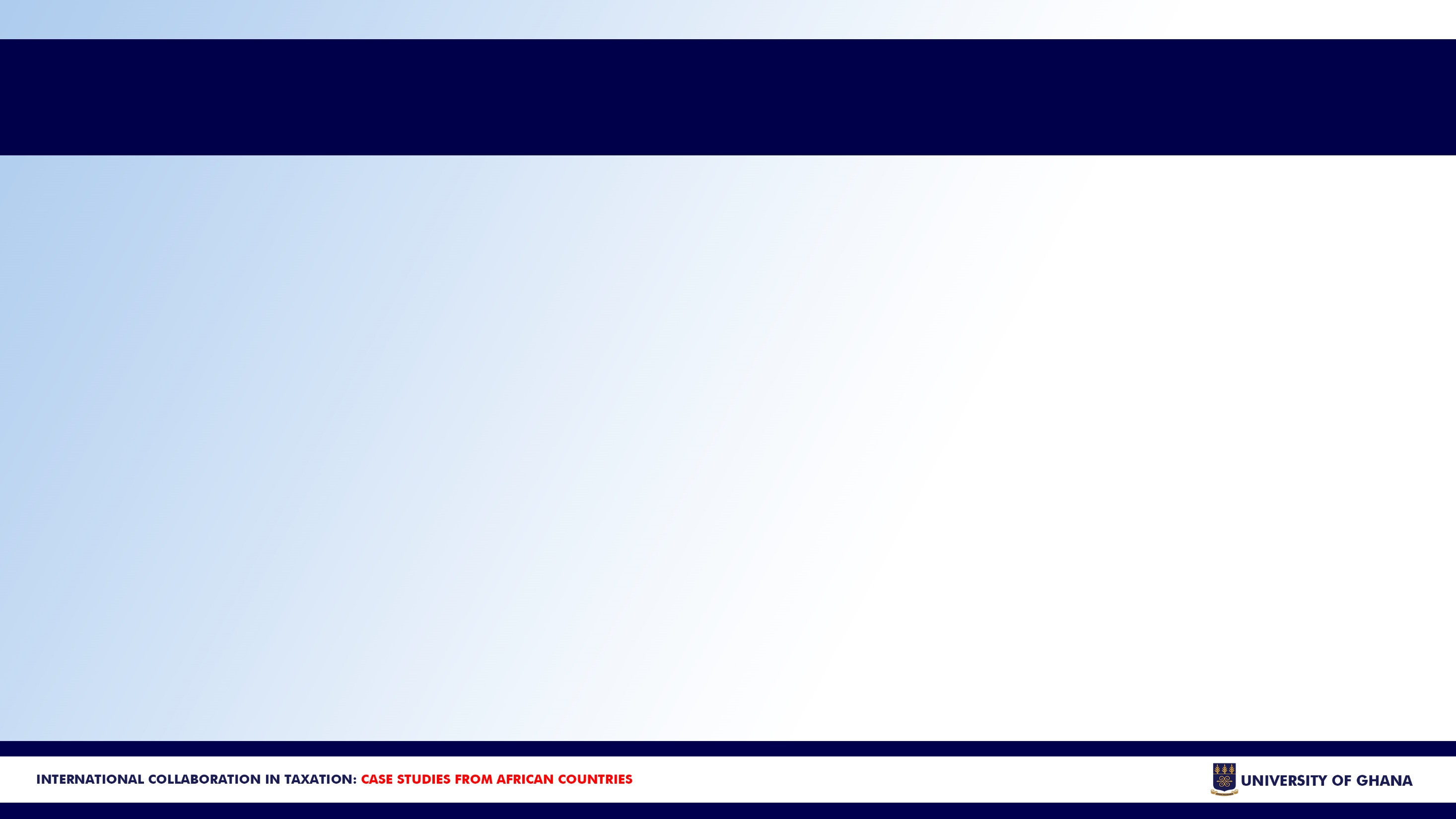 EVALUATION OF THE OUTCOMES AND LESSONS LEARNED FROM THESE COLLABORATIONS
ATAF joined the OECD/WBG partnership in 2016 to provide technical assistance to ZRA to enable it to build an efficient and effective transfer pricing regime. 

Assistance was also provided to support the ZRA in reviewing Zambia’s transfer pricing and other BEPS-related rules, and recommendations were made for changes to legislation, as well as the accompanying regulations and supporting practice notes. 

These changes have closed gaps in the law to counter tax avoidance and provided greater tax certainty.
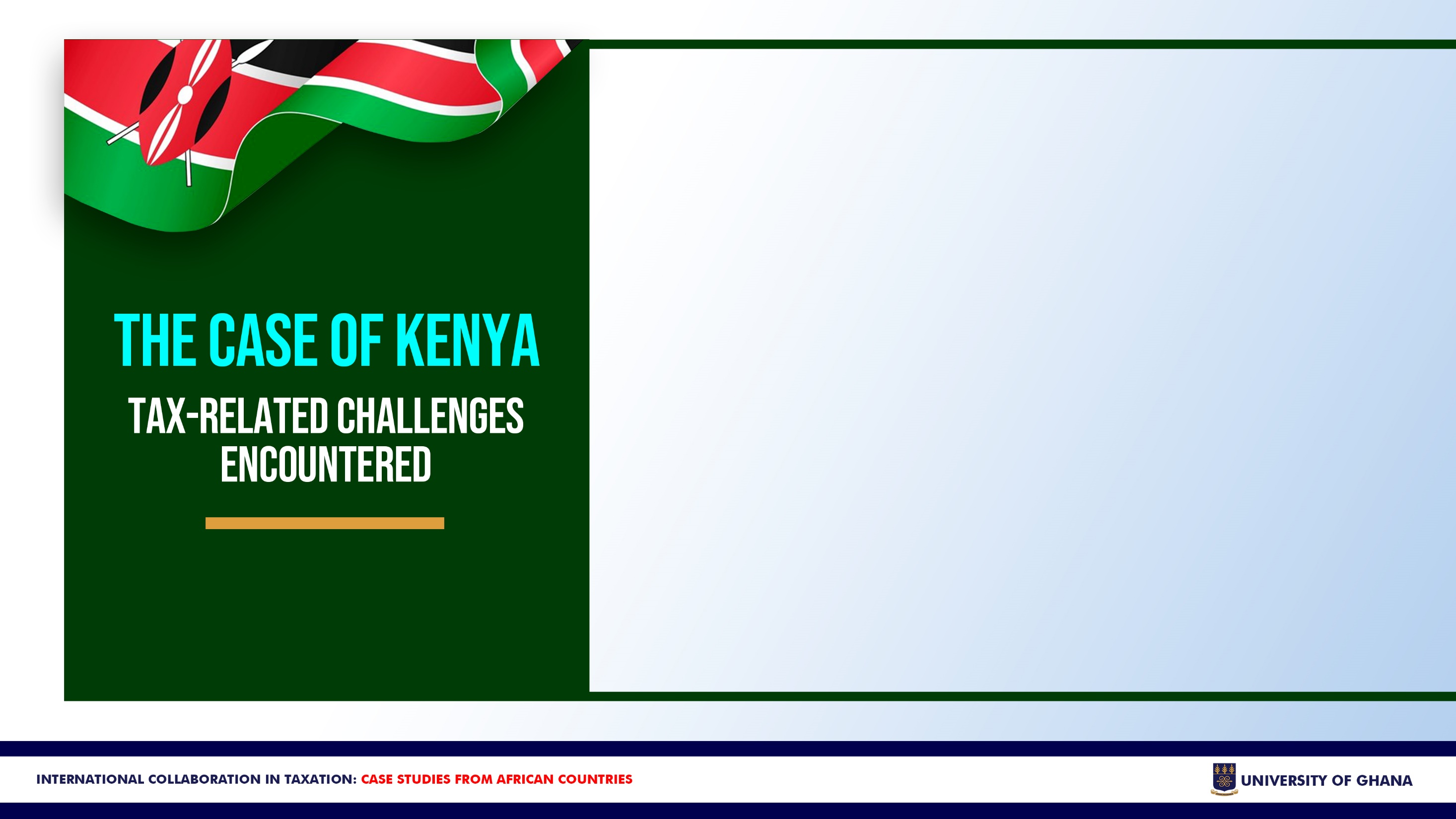 Kenya is a lower-middle-income country in East Africa with a higher income level and lower poverty headcount than in the region and Sub-Sahara Africa (SSA) on average. 

Kenya’s GDP per capita is approximately 10 percent higher than the average in Sub Sahara Africa, but lower than that of Ghana. 

According to economic experts on Kenya, one of the reasons for the fall in tax revenues has been a structural transformation of the economy: from manufacturing to agriculture and services. 

The second reason is the increased use of tax exemptions as a form of industrial policy focused on the domestic market and to attract foreign direct investments.
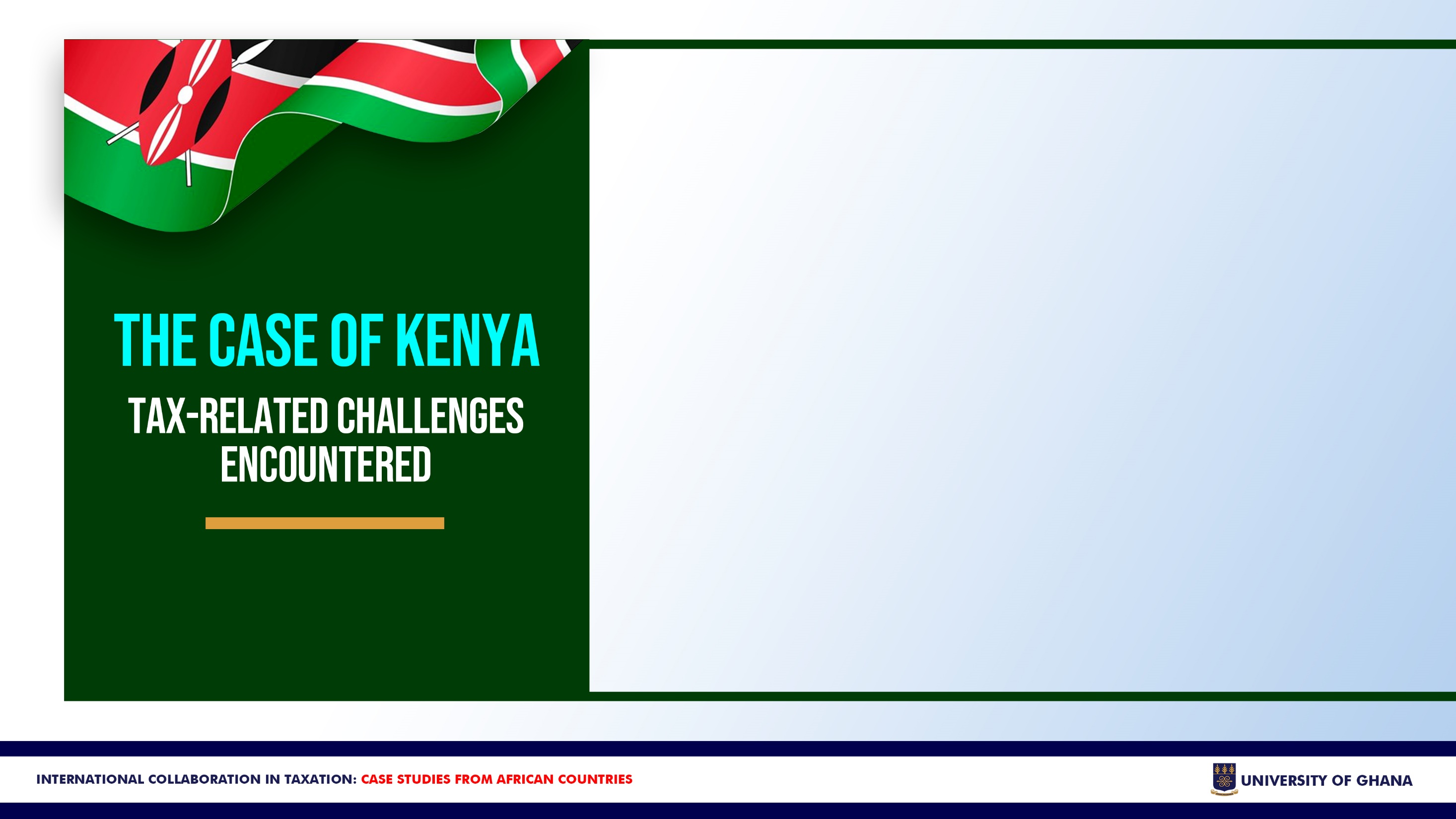 There are several tax incentives offered by the tax laws. 

These consist of favourable tax rates, tax deferrals, exemptions from taxes, allowances, and preferential tax rates. 

They also include timing guidelines such as capital asset accelerated depreciation.

Although the incentives are meant to encourage investments and give relief to low-income earners and vulnerable groups in society, they also reduce the tax base and force the government to forgo tax revenue, estimated at 2.96 percent of GDP as of 2020 compared to the average for African countries of 2.9 percent.
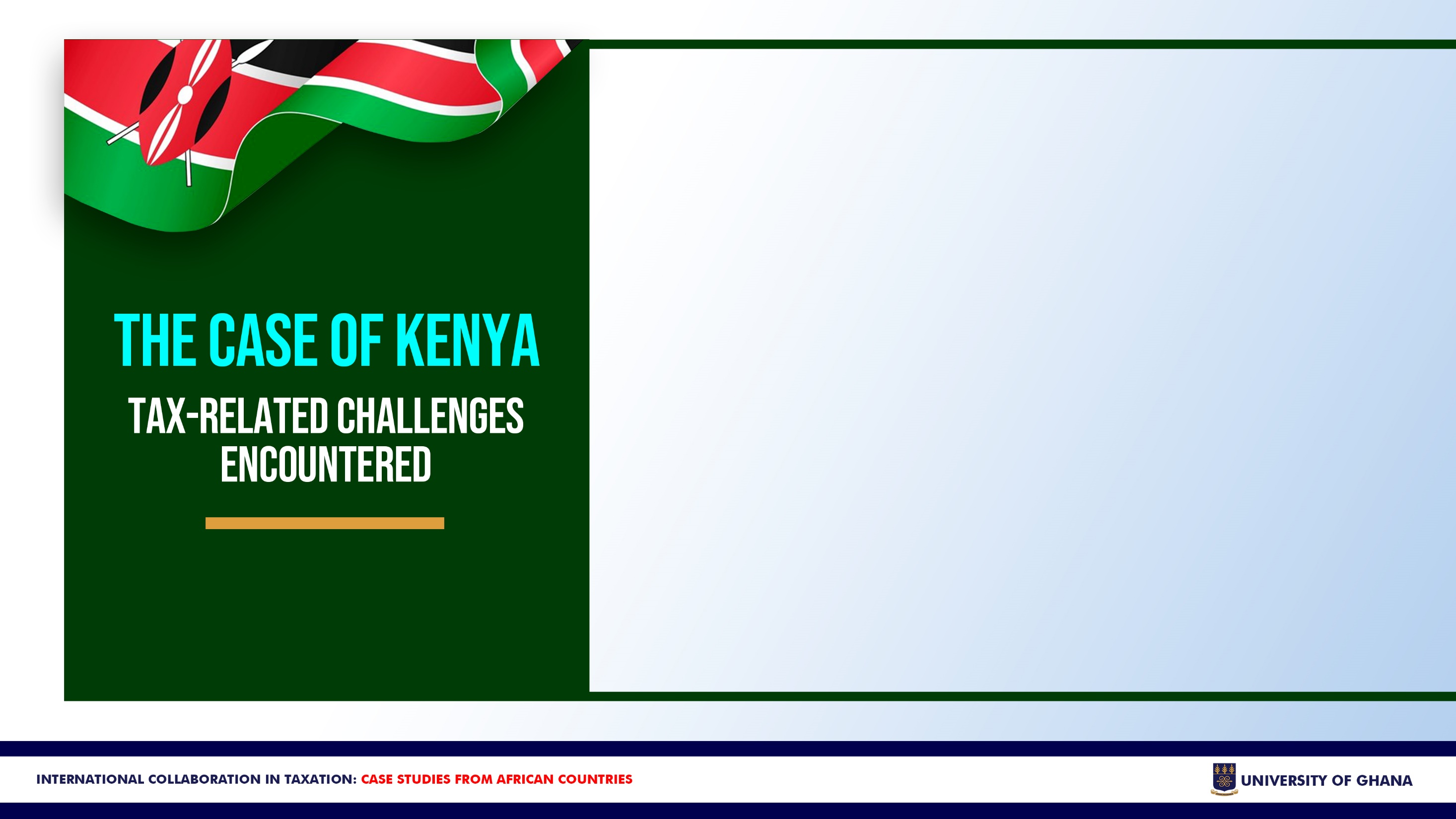 This negatively impacts the country's ability to make money and implement its development initiatives.

The tax system is not entirely capable of handling newly developed technological business models.

As a result, certain business operations—particularly those conducted online on digital platforms—have been excluded from the tax system. 

It is possible to conduct these business operations in a tax jurisdiction without physically being present there.
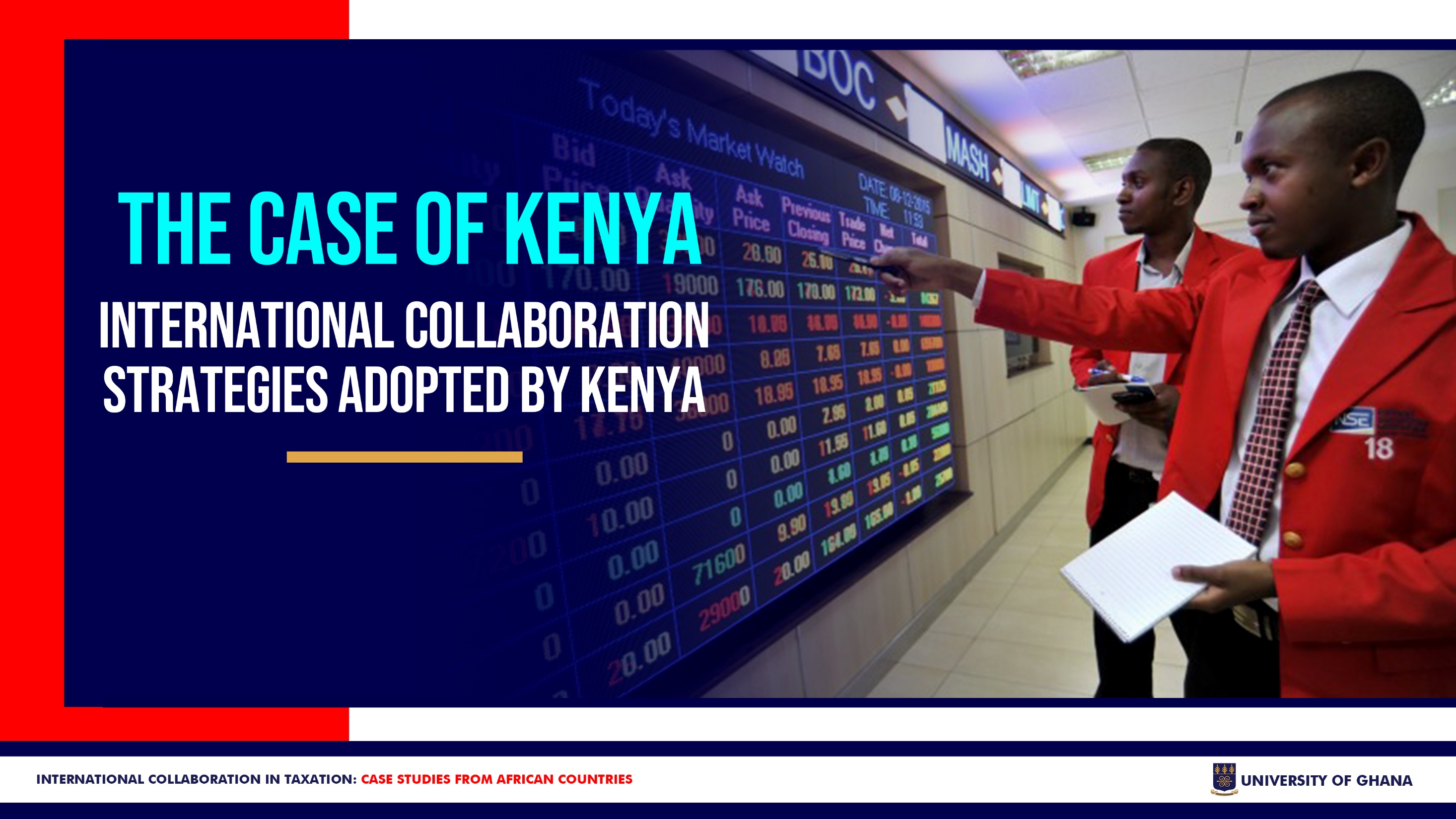 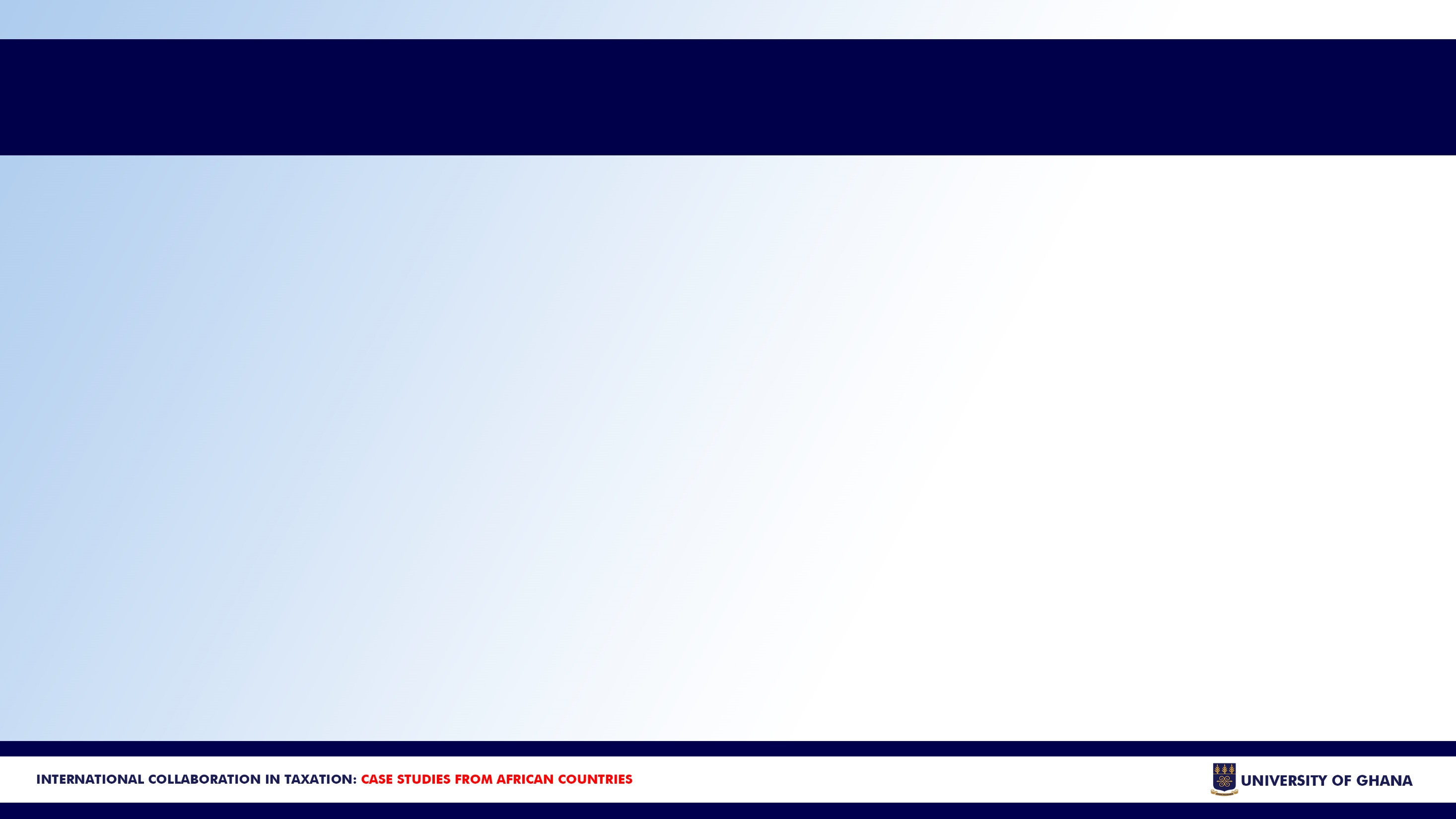 THE CASE OF KENYAInternational Collaboration Strategies Adopted by Kenya
Kenya is engaged in many initiatives on international cooperation in tax matters that are relevant for the implementation of BEPS standards.

Kenya participates in the following platforms or organisations:
G20/OECD initiatives such as the Multilateral Convention to Implement Tax Treaty Related Measures to Prevent Base Erosion and Profit Shifting ("Multilateral Instrument" or "MLI") and Inclusive Framework on BEPS (“IFB”). By joining IFB  Kenya committed to implementing the four BEPS minimum standards that address critical issues like tax treaty shopping, tax rulings, harmful preferential tax regimes, transparency on multinationals’ global operations and improved dispute resolution mechanisms.

The Global Forum on Transparency and Exchange of Information for tax Purposes (“Global Forum”). The Global Forum monitors and peer reviews the implementation of international standard of exchange of information on request (EOIR) and automatic exchange of information (AOI). The EOIR provides for international exchange on request of foreseeably relevant information for the administration or enforcement of the domestic tax laws of a requesting party.
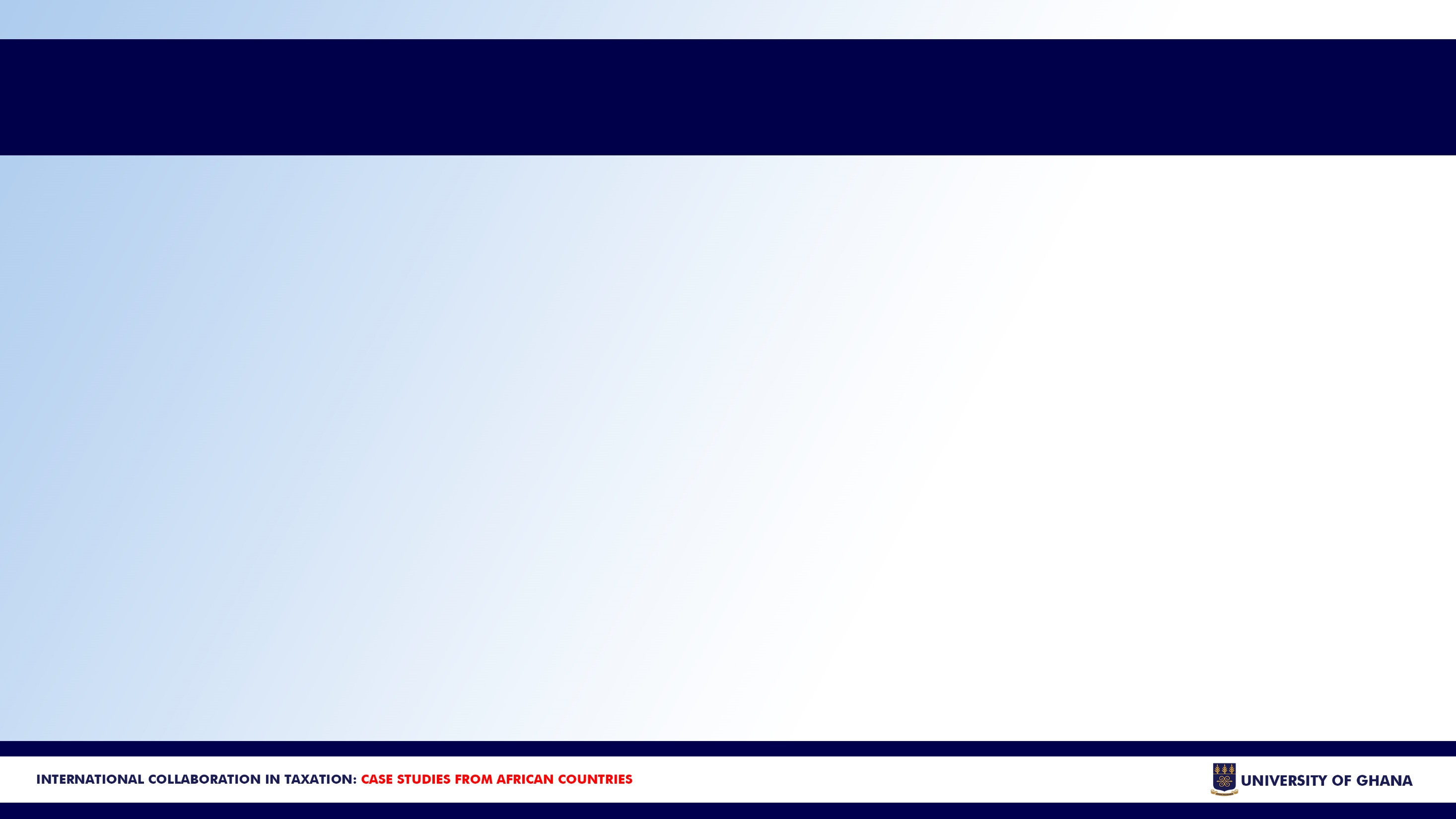 THE CASE OF KENYAInternational Collaboration Strategies Adopted by Kenya
Convention on Mutual Administrative Assistance in Tax Matters ("CMAAT");

Multilateral Competent Authority Agreement on The Exchange of Country-by-Country Reports (“CbC MCAA”). Kenya has not signed the CbC MCAA . However, as a member of the IFB, it is expected to implement the transfer pricing Country-by-Country reporting to the parent entity’s tax administration.

UN Committee of Experts on International Cooperation in Tax Matters (“UN Committee”). Kenya also participates in the work of the UN Committee of Experts on International Cooperation in Tax Matters.

Other regional initiatives such as The African Tax Administration Forum (ATAF).
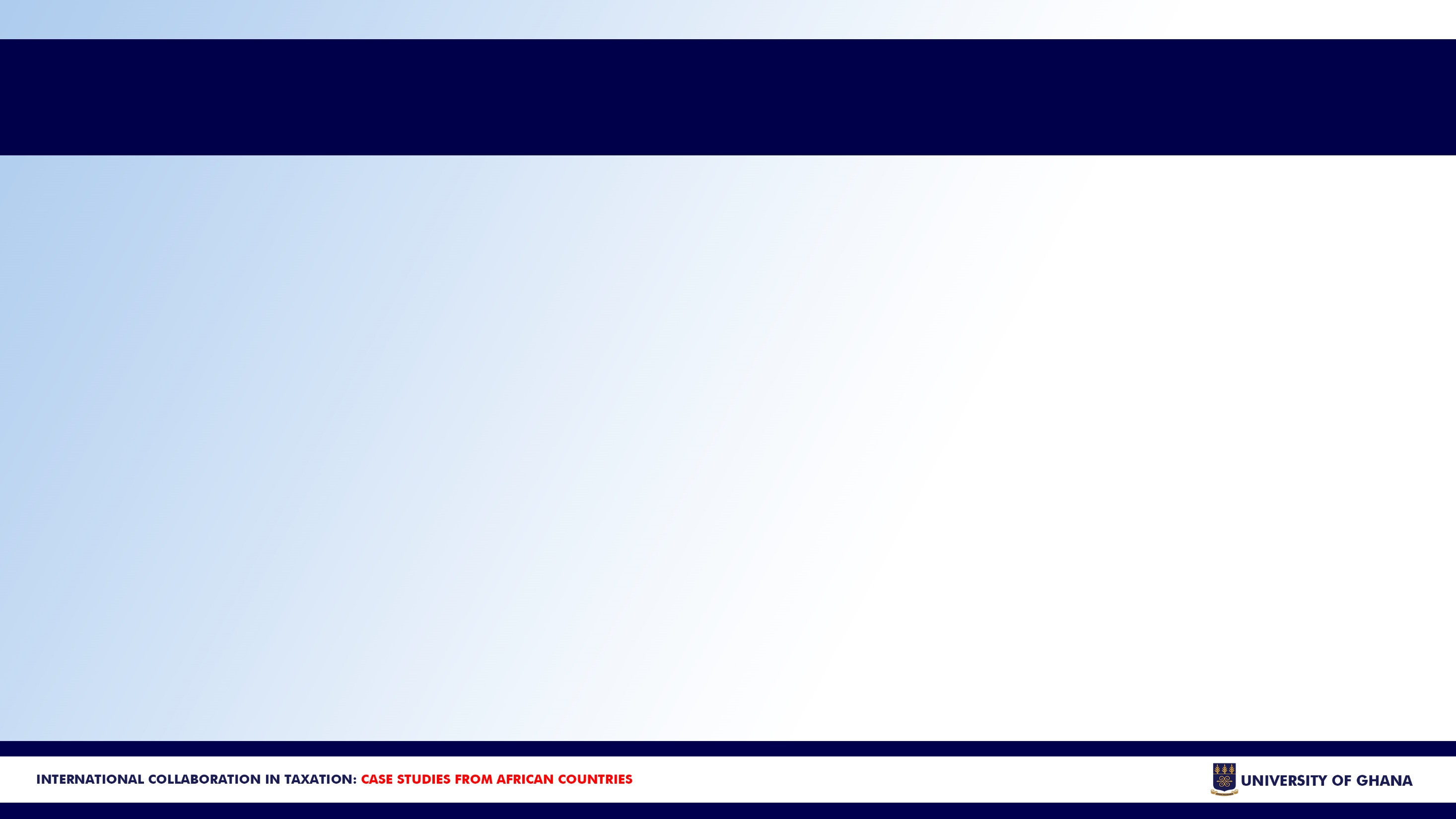 THE CASE OF KENYAEffectiveness and implications of these collaborations on Kenya's tax landscape
According to a country report on Kenya, EIOR is expected to improve the information base of the KRA with information from potentially 160 other jurisdictions where the same MNEs are operational. 

IFB provided two phases of peer review of the Kenyan system of CbC reporting (OECD, 2019C). 

The peer reviews showed that Kenya does not yet have legislation in place for implementing the BEPS Action 13 minimum standard, meaning that MNEs do not yet have a filing obligation for a CbC-report in Kenya.

Kenya is very active in the discussions about international tax issues, and the implementation of BEPS actions. 

This, according to reports, indicates that Kenya applies the BEPS provisions that it thinks are advantageous to the country's economy, particularly those that immediately boost domestic revenue mobilization.
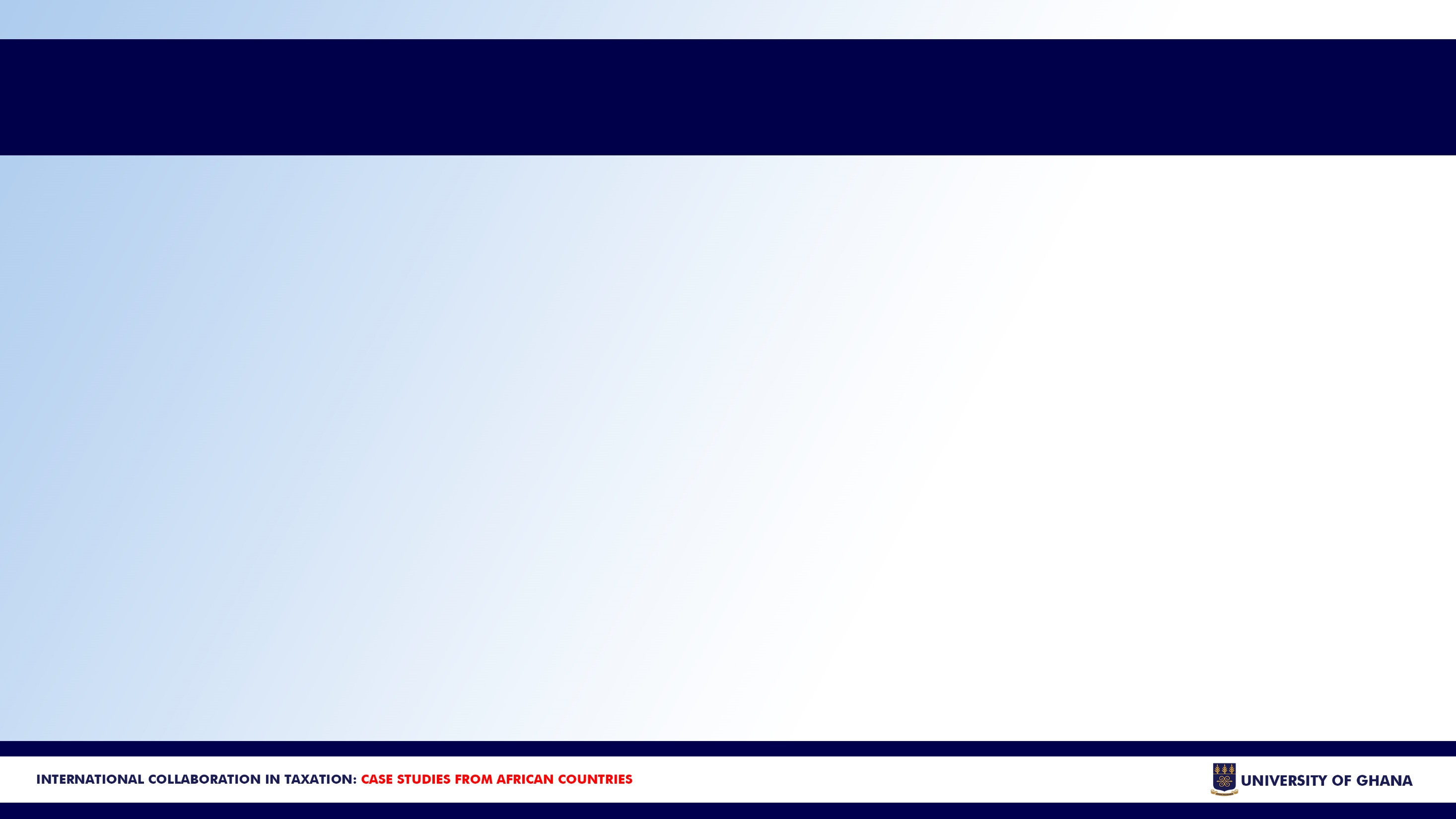 THE CASE OF KENYAEffectiveness and implications of these collaborations on Kenya's tax landscape
The main issue is that developed nations have already put in place unilateral policies like the Digital Service Tax, which are appropriate for them and have increased their revenue base. 

Kenya had the opportunity to engage in extensive discussions with representatives from the OECD, Inter-American Centre of Tax Administrations (CIAT), and the African Tax Administration Forum (ATAF) with a special focus on the Inclusive Framework and its impact on Africa – highlighting the opportunities developing countries hoped to take advantage of to enhance and protect their tax base. 

A follow-up engagement was held with the OECD, Centre for Policy and Administration (CTPA), the National Treasury, and the Ministry of Foreign Affairs on 24th to 26th January 2022 to discuss collaboration on the two-pillar approach on areas of mutual cooperation and partnership.
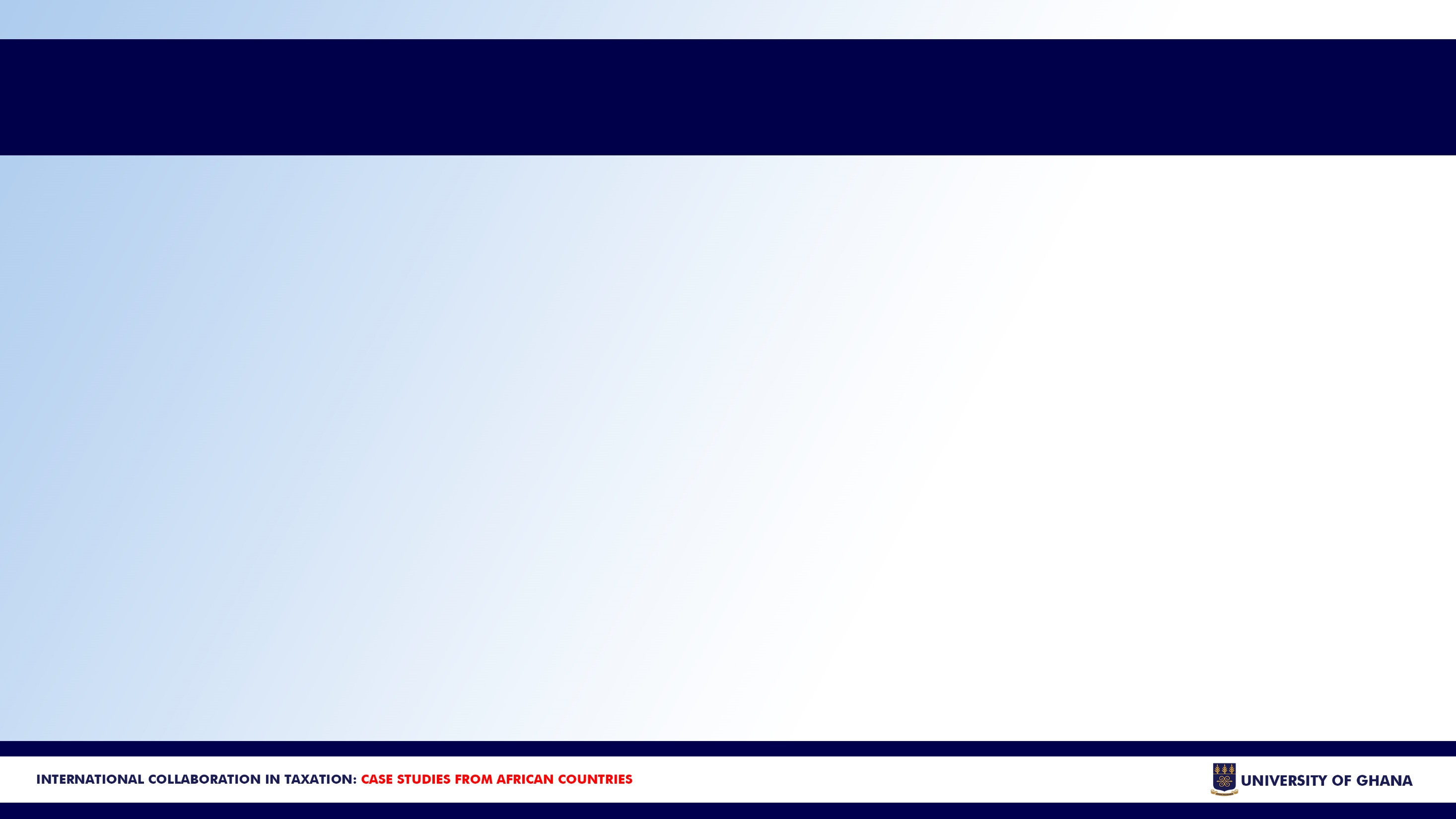 THE CASE OF KENYAEffectiveness and implications of these collaborations on Kenya's tax landscape
Kenya is yet to sign on to the two-pillar framework and has made the following proposals to the OECD with regard to the same:
Reduce the revenue threshold from EUR 20 billion to EUR 750 million,
To bring more companies in scope within the jurisdiction.
Developing countries to retain taxing rights on DST for out-of-scope companies.
Allow for a non-binding arbitration process.
For subject to tax rule (STTR), establish a minimum tax on royalties.
Exclude financial institutions and extractive industries.

One of the main components of the nation's tax diplomacy profile over the years has been its continued commitment to international cooperation in tax matters. 

Stakeholder engagement will continue to be an integral part of this project.
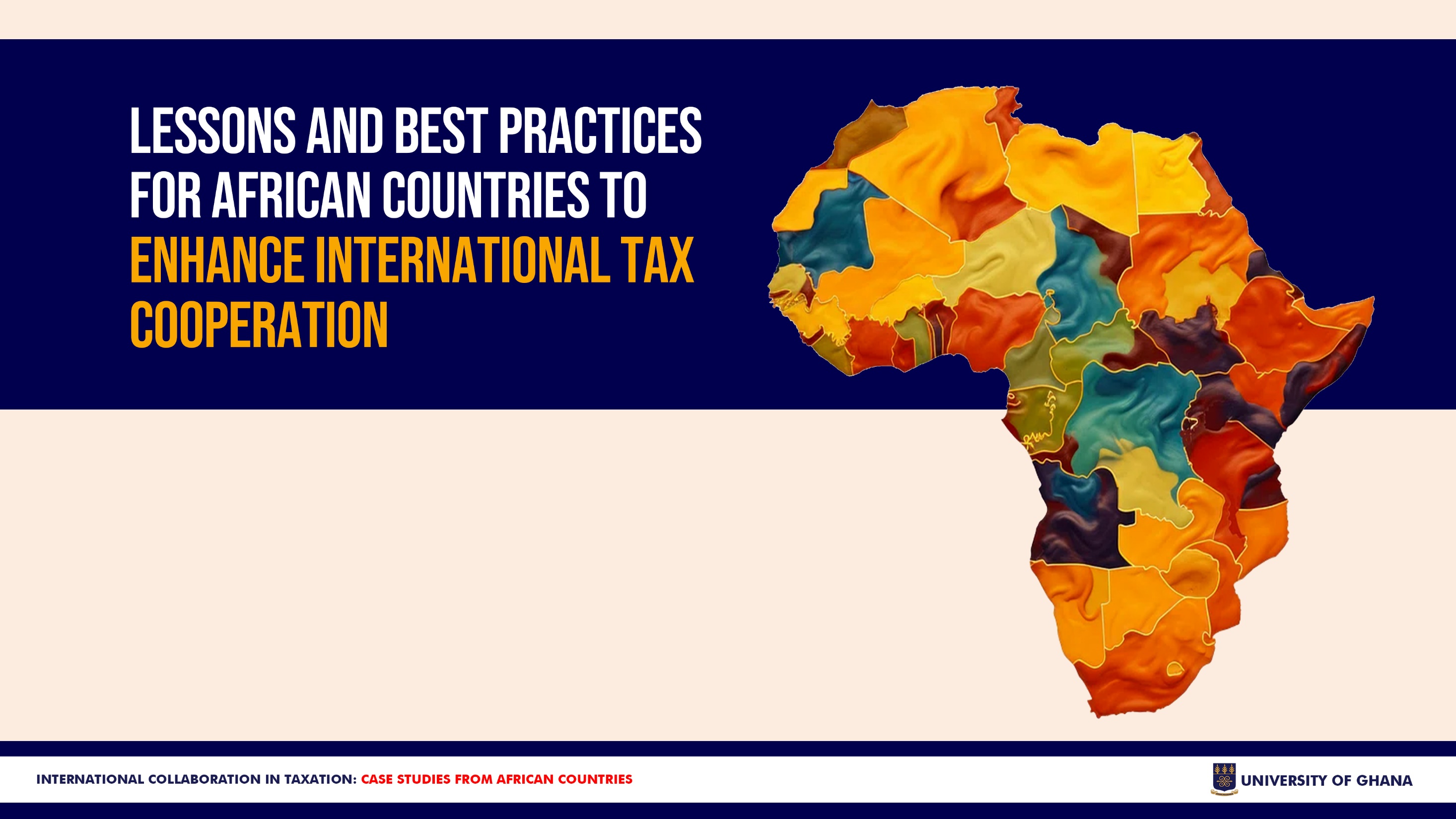 Strong political will and commitment from African governments are essential for successful international collaboration in taxation. 

This includes a willingness to engage in dialogue, cooperate with other countries, and implement international tax standards effectively. 

African countries can establish robust legal frameworks that align with international tax standards.
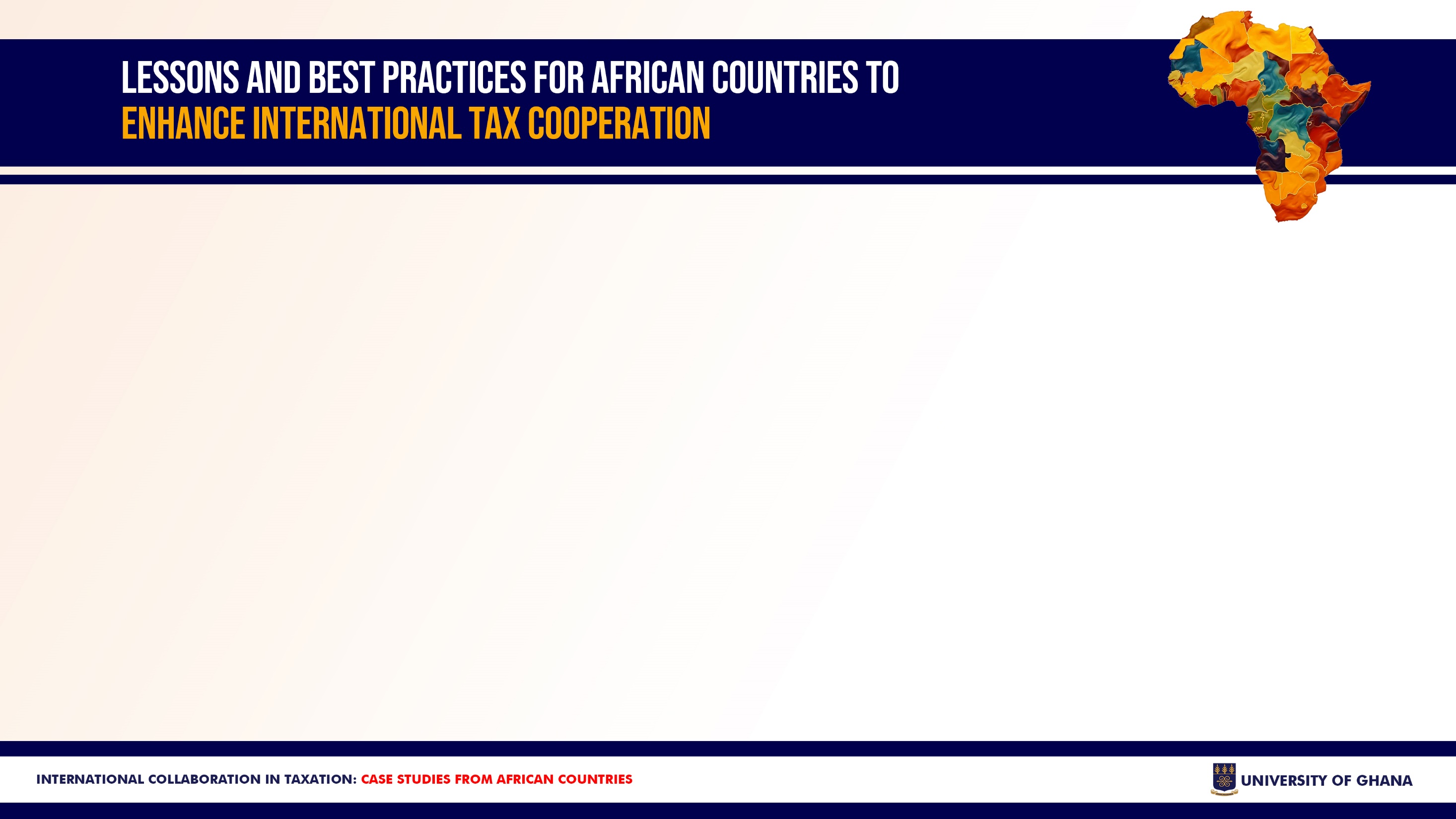 This involves providing training, resources, and technology to tax officials, enabling them to effectively implement and enforce international tax standards.

Leveraging data and technology can enhance international tax cooperation. 

Leveraging data and technology can enhance international tax cooperation. 

African countries can invest in modern tax administration systems, data analytics tools, and secure information-sharing platforms to facilitate the exchange of tax-related data with other countries.
This includes enacting legislation that promotes transparency, prevents tax evasion, and facilitates information exchange with other countries.

Investing in the capacity of tax administrations is crucial. 

African countries can provide training and resources to tax officials, equipping them with the skills and knowledge needed to effectively implement international tax standards and collaborate with other jurisdictions.
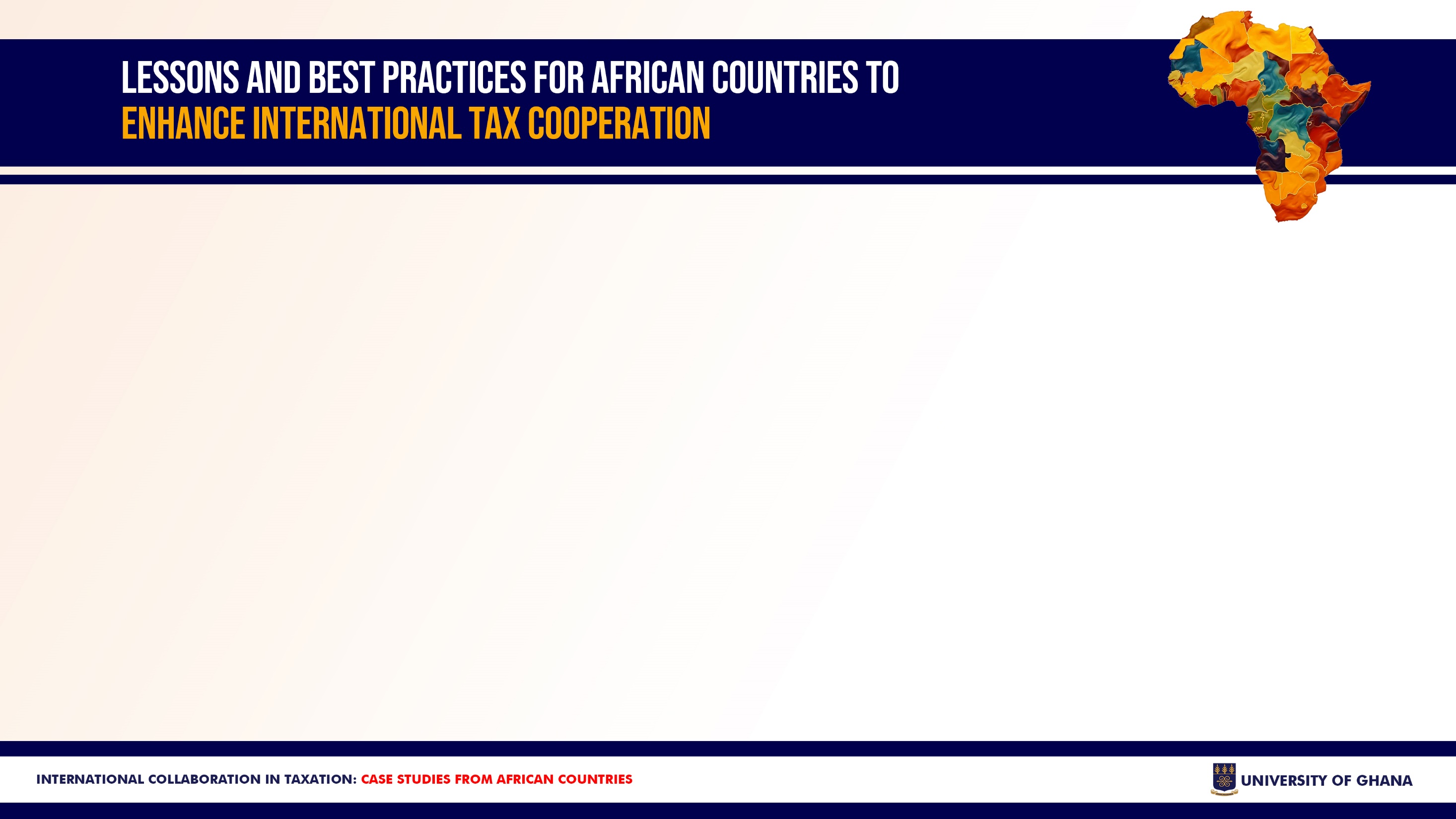 Facilitating the exchange of tax-related information between African countries and their international counterparts is essential. 

This includes sharing best practices, collaborating on investigations, and establishing effective communication channels.

Strengthening Collaboration: African countries can foster collaboration among tax authorities, both regionally and globally.
This can involve participating in international tax forums, sharing experiences and best practices, and engaging in joint investigations to combat cross-border tax evasion.

Involving various stakeholders is crucial for effective international tax cooperation. 

African countries can engage with the private sector, civil society organizations, and taxpayers to promote transparency, gather input, and ensure the fairness of the tax system.
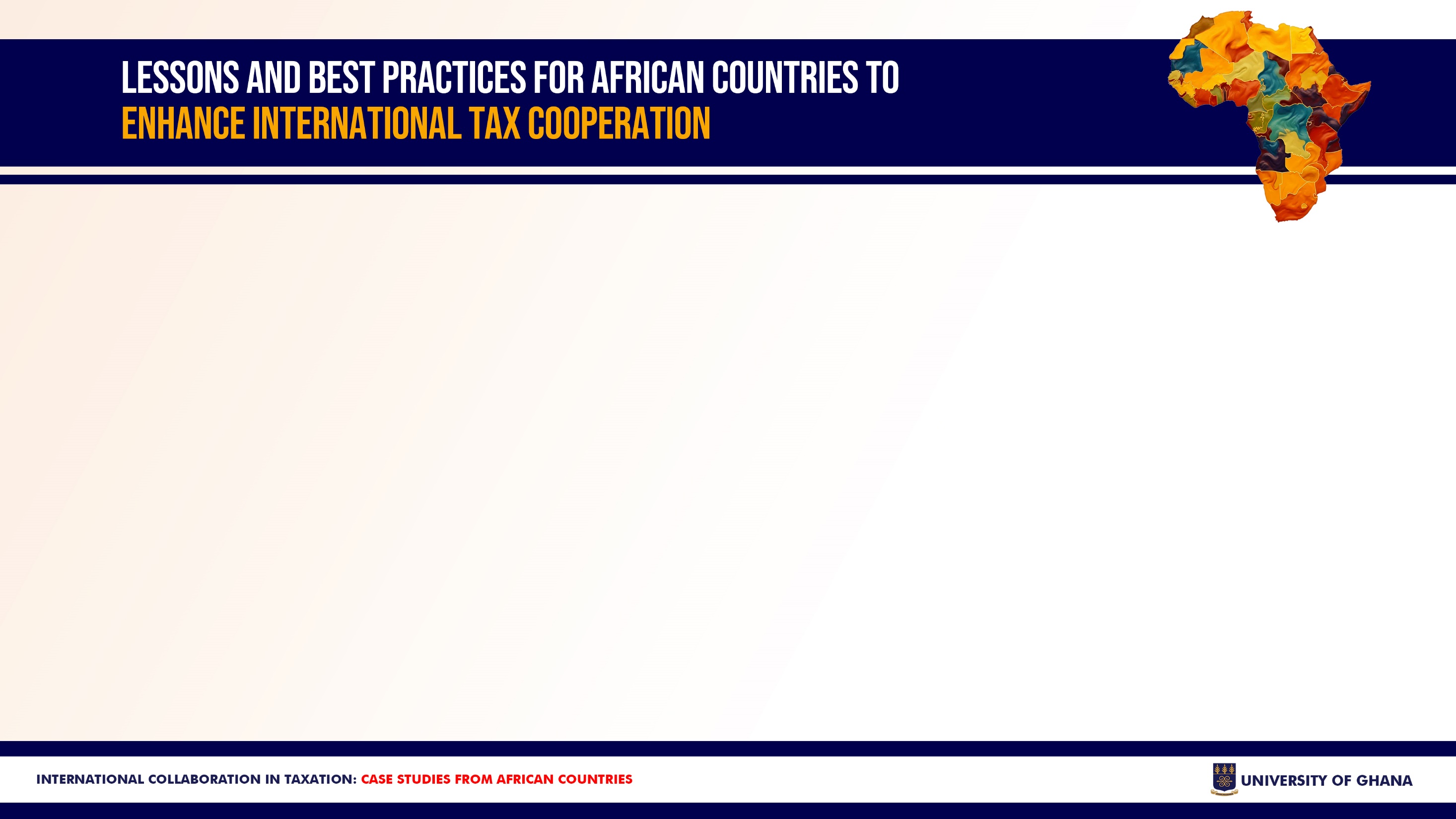 Encouraging regional integration within Africa can enhance international tax cooperation. 

African countries can work together through regional organizations such as the African Union and economic communities to harmonize tax policies, exchange information, and jointly address tax challenges.

Technical Assistance: Receiving technical assistance from international organizations and developed countries can support African countries in implementing international tax standards. 

This assistance can include guidance on legal frameworks, capacity building, and the establishment of effective tax administration systems.
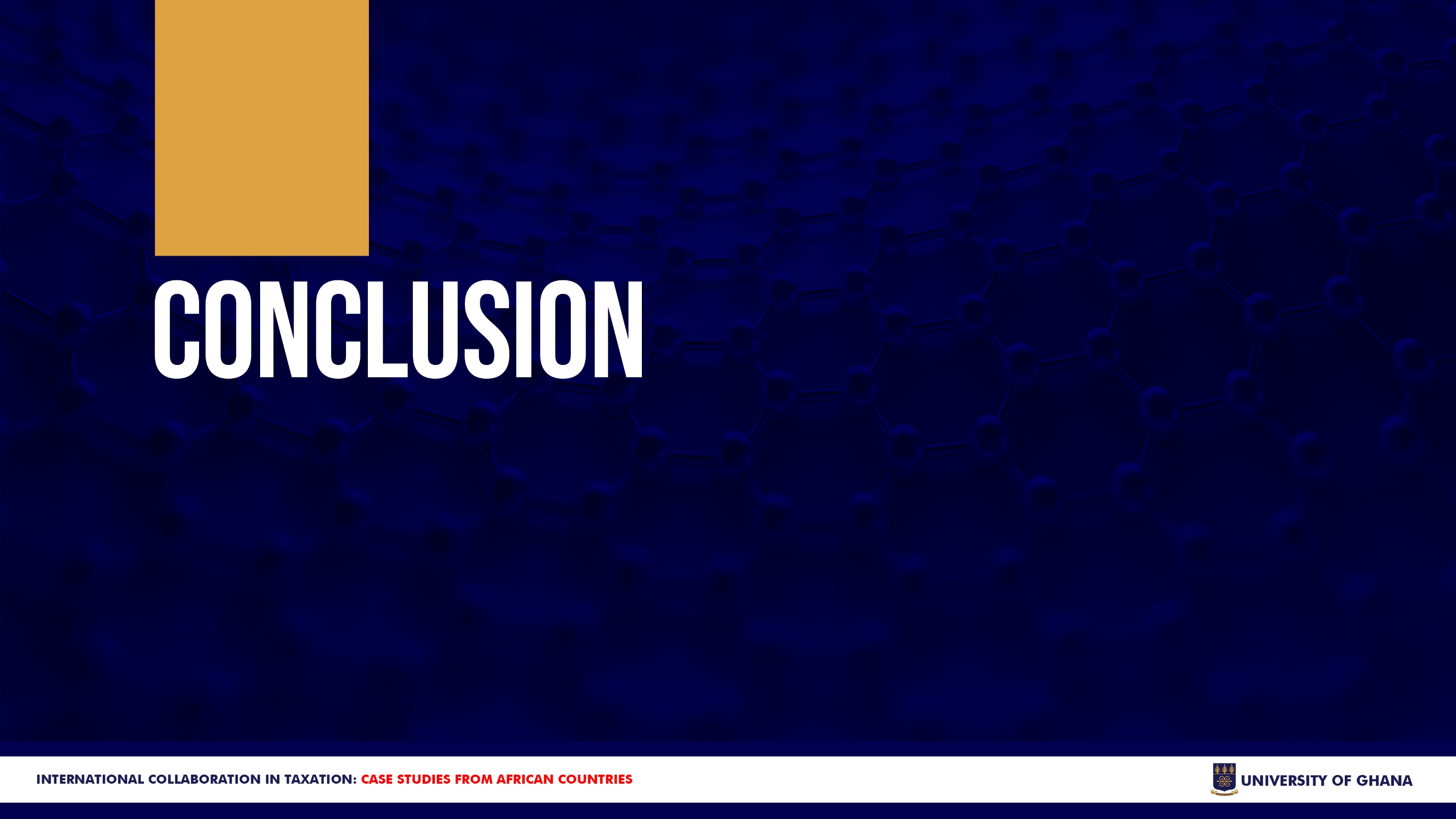 International collaboration in taxation involves concerted efforts by countries and organizations to address tax-related challenges globally, ensuring a fair and transparent system for all taxpayers. 

By leveraging mechanisms such as the exchange of information, capacity building, and participation in BEPS initiatives, African nations can enhance transparency, combat tax evasion, and strengthen their tax systems.

International organisations must also consider the domestic circumstances and capacities of developing countries and develop programmes that would enable them to efficiently engage in the global and multilateral instruments against international tax evasion.
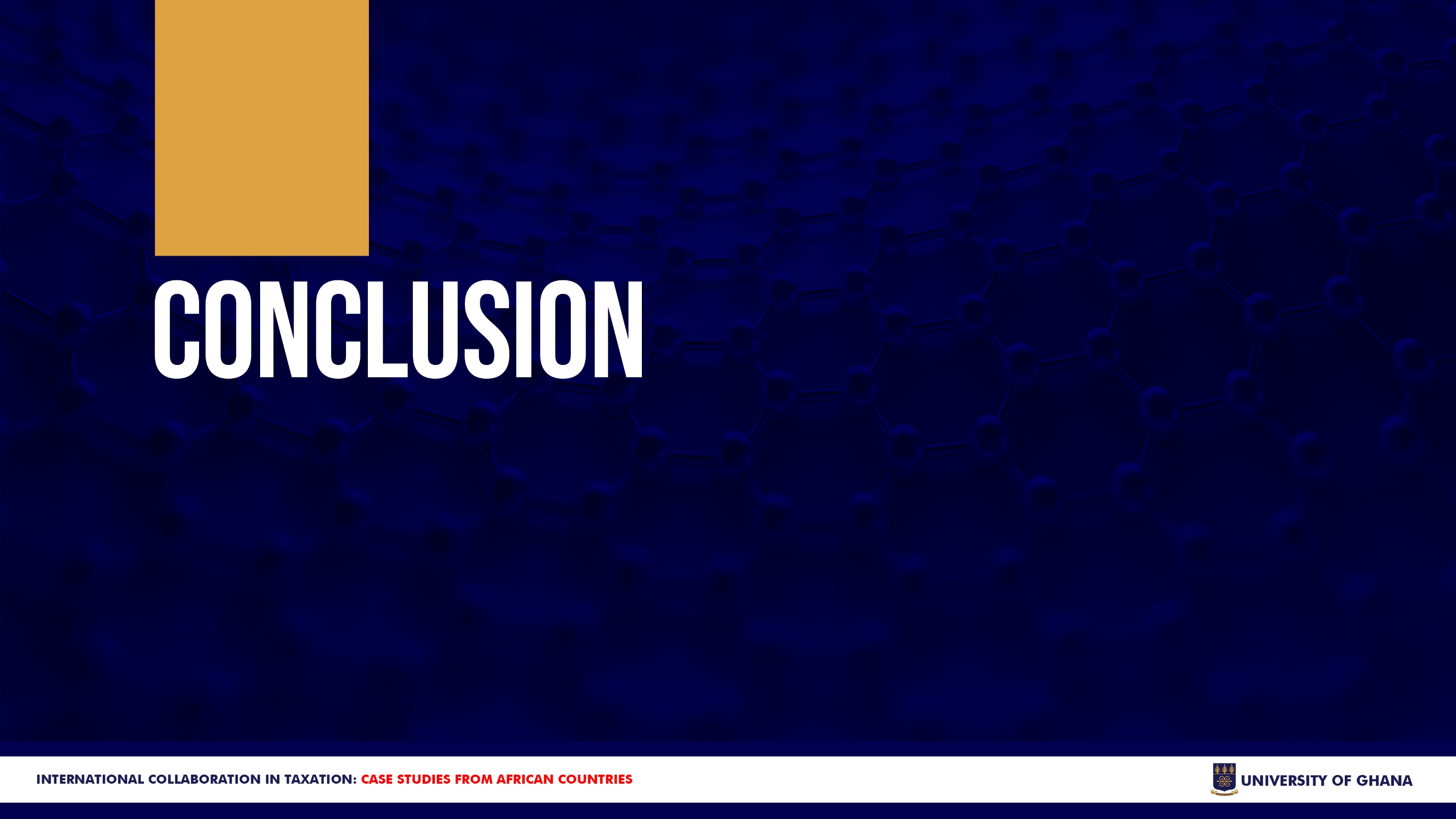 Tax administrators must be equipped with the requisite resources to be able to oversee the complex intra-group transactions in accordance with the transfer pricing guidelines.

Stakeholders must ensure global tax initiatives are coordinated to ensure a more effective international tax governance. 

This is because the current "fragmentation," which led to proposals from various organizations addressing the same issue in relation to the OECD and the UN, may bring more uncertainty than efficiency in a setting where there are increasing global tax challenges.
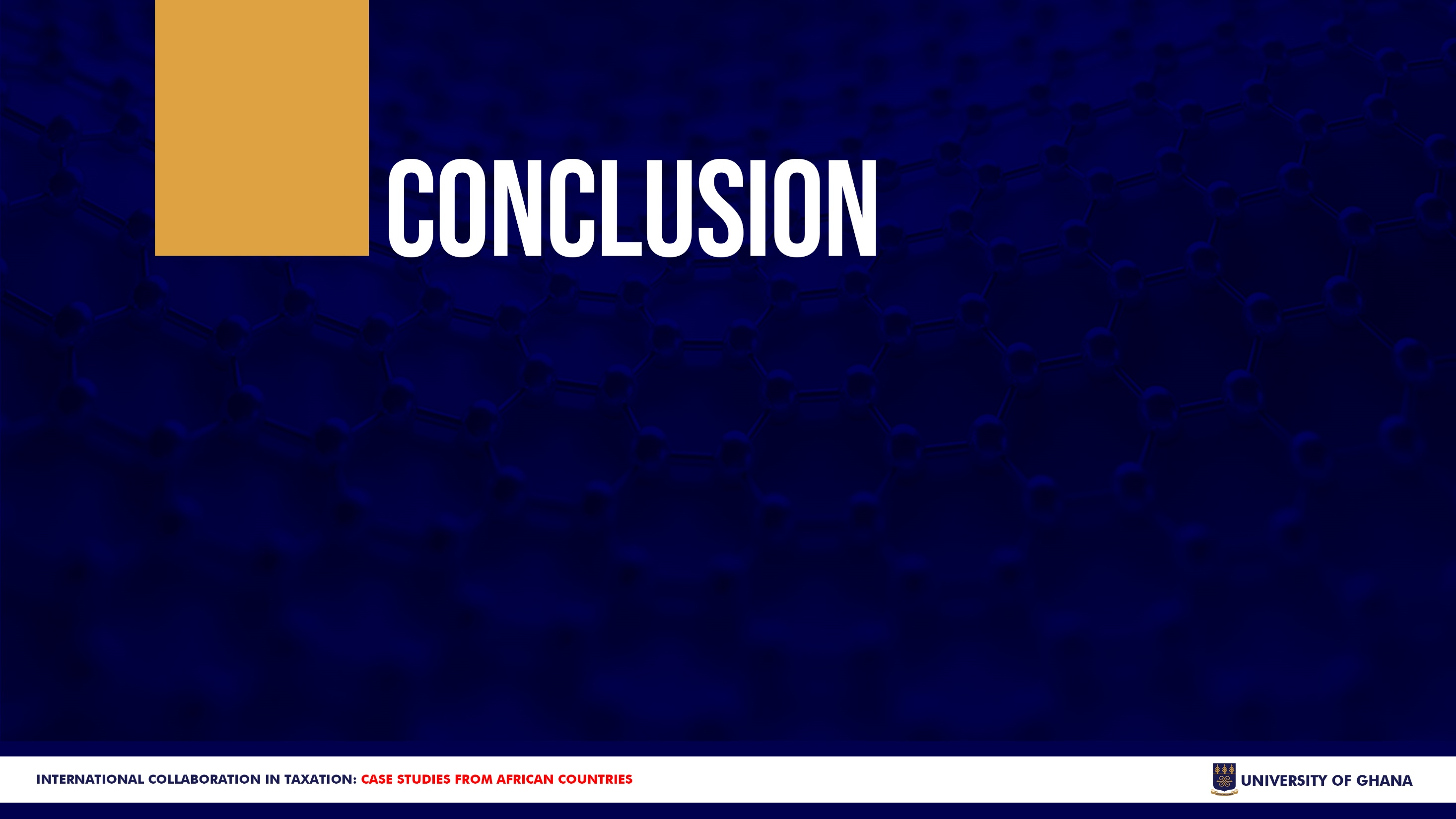 I leave you with two often-repeated phrases I love so much:
“A MAN LOSSES NOTHING BY BEING ON HIS GUARD”.
So let us all be on our guard!!!!!

“AFRICAN COUNTRIES ARE NOT POOR, THEY ARE RATHER BEING POORLY MANAGED”

So let us not only ensure that our resources are properly harnessed but also, we should demand accountability for their use for development.
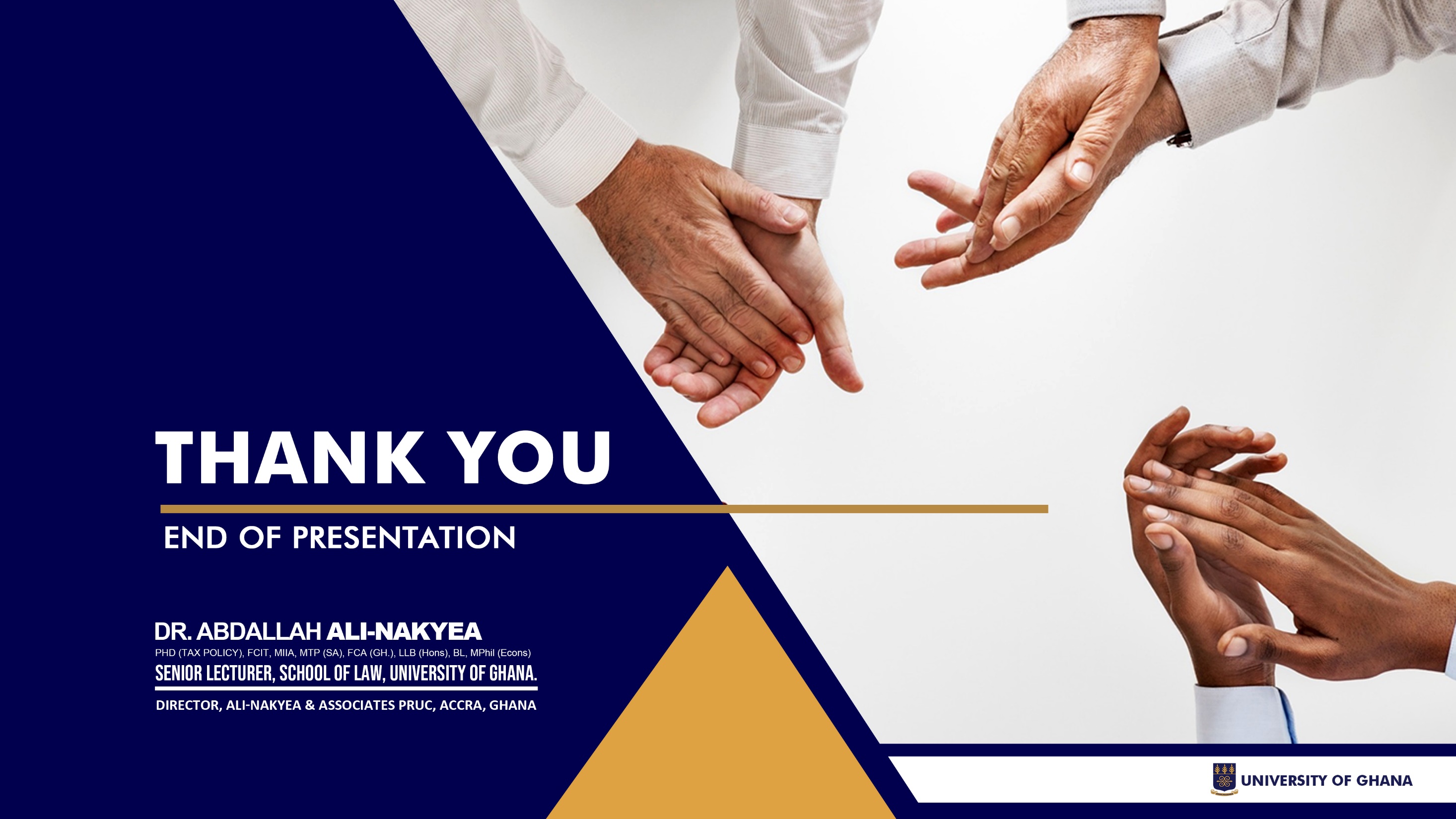